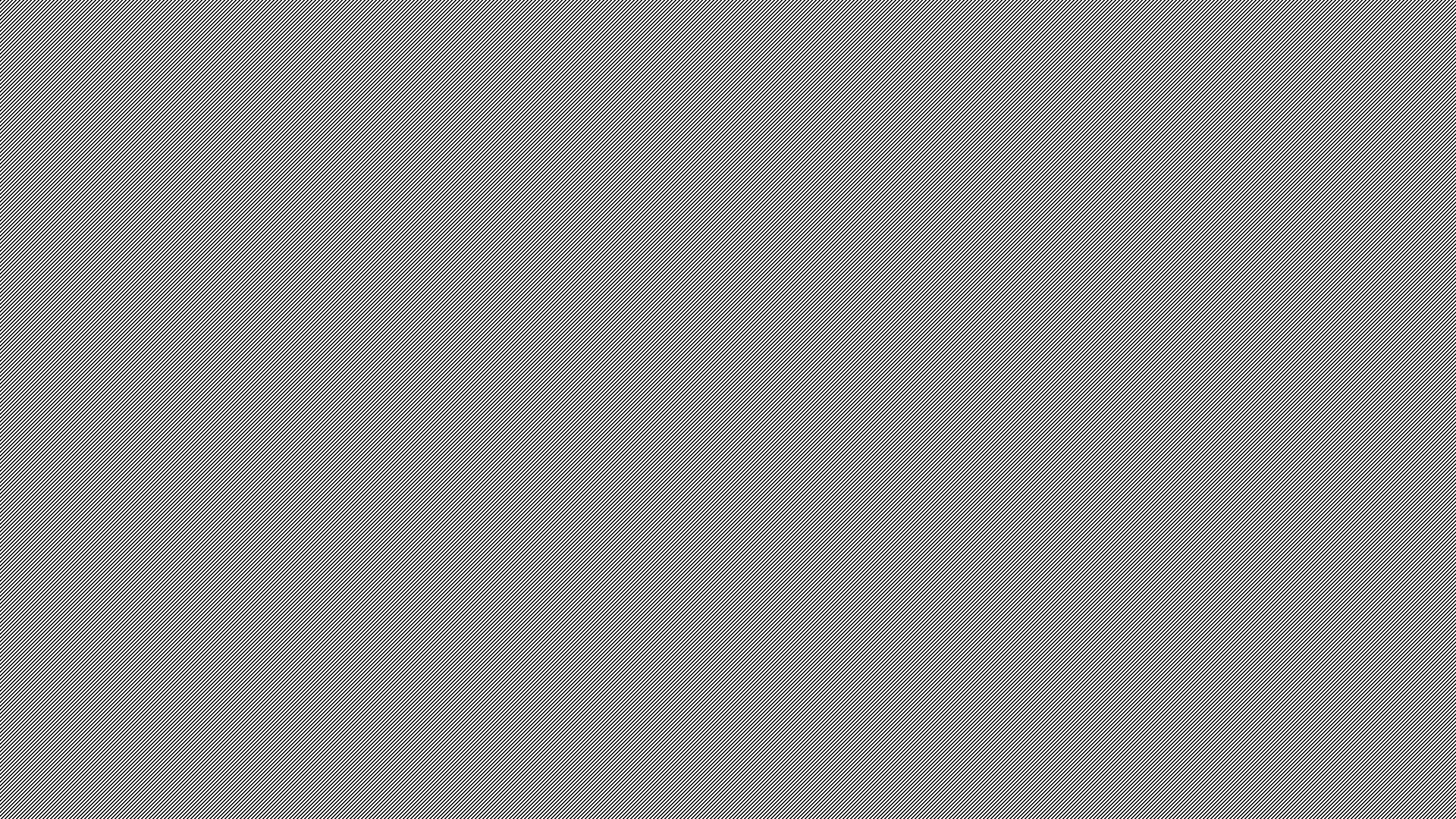 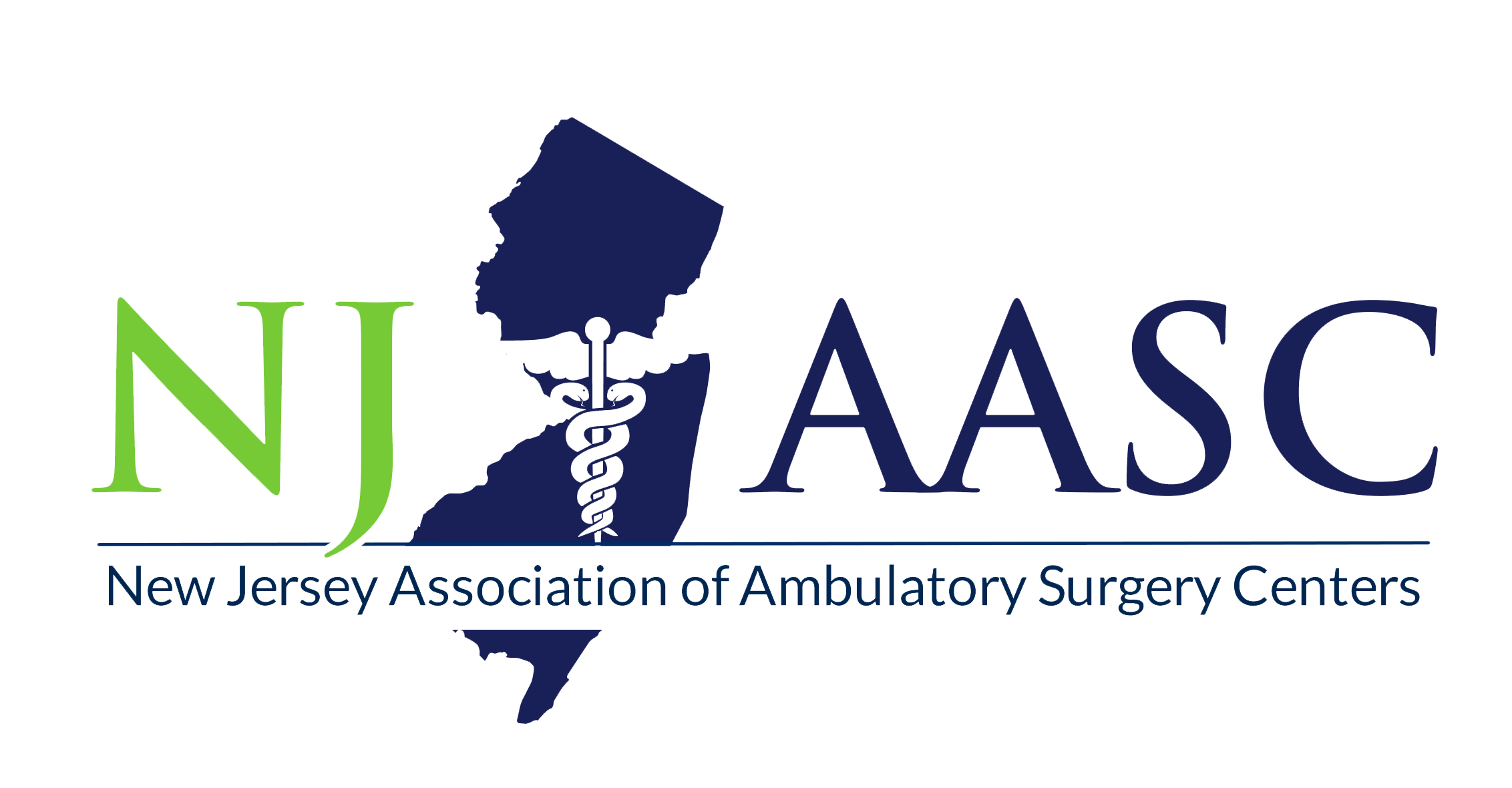 2022 Salary and Benefits Report
NJ AASC Benchmarking Committee
2022 New Jersey Salary and Benefits Report
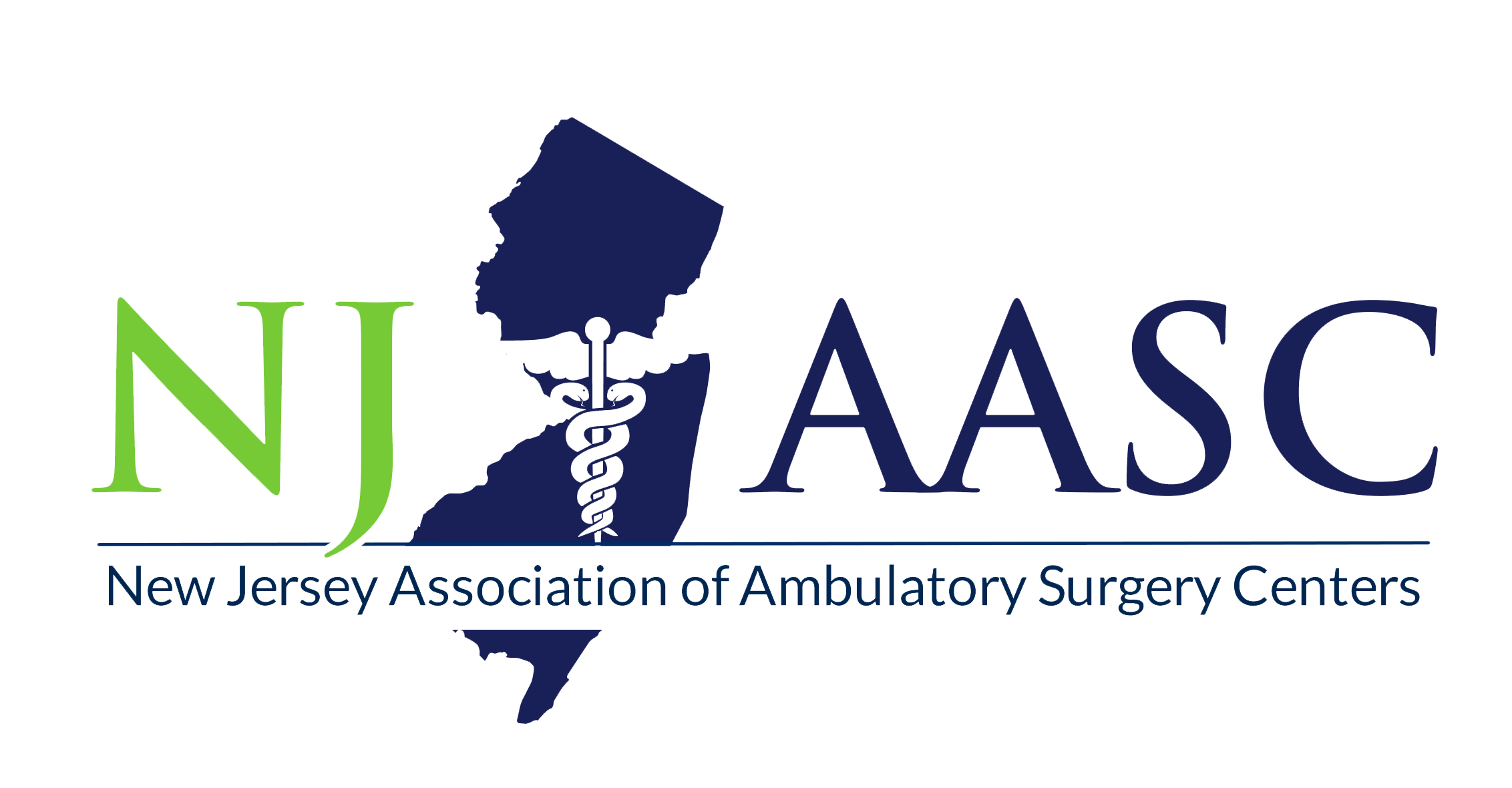 2020 Study
30 Participating ASCs representing 14 of 21 counties
Examined by region:
   North, Northwest, Central, West, and  
   Southwest
2022 Study
108 Participating ASC’s representing 18 of 21 counties
54% of NJAASC Membership
45% of NJ Medicare certified ASCs (Statista, 2022)
[Speaker Notes: Represents approximately 45% of NJ Medicare certified ASCs (Statista, 2022) As of July, 2022 https://www.statista.com/statistics/728485/medicare-certified-ambulatory-surgery-centers-by-state/]
Survey Questionnaire
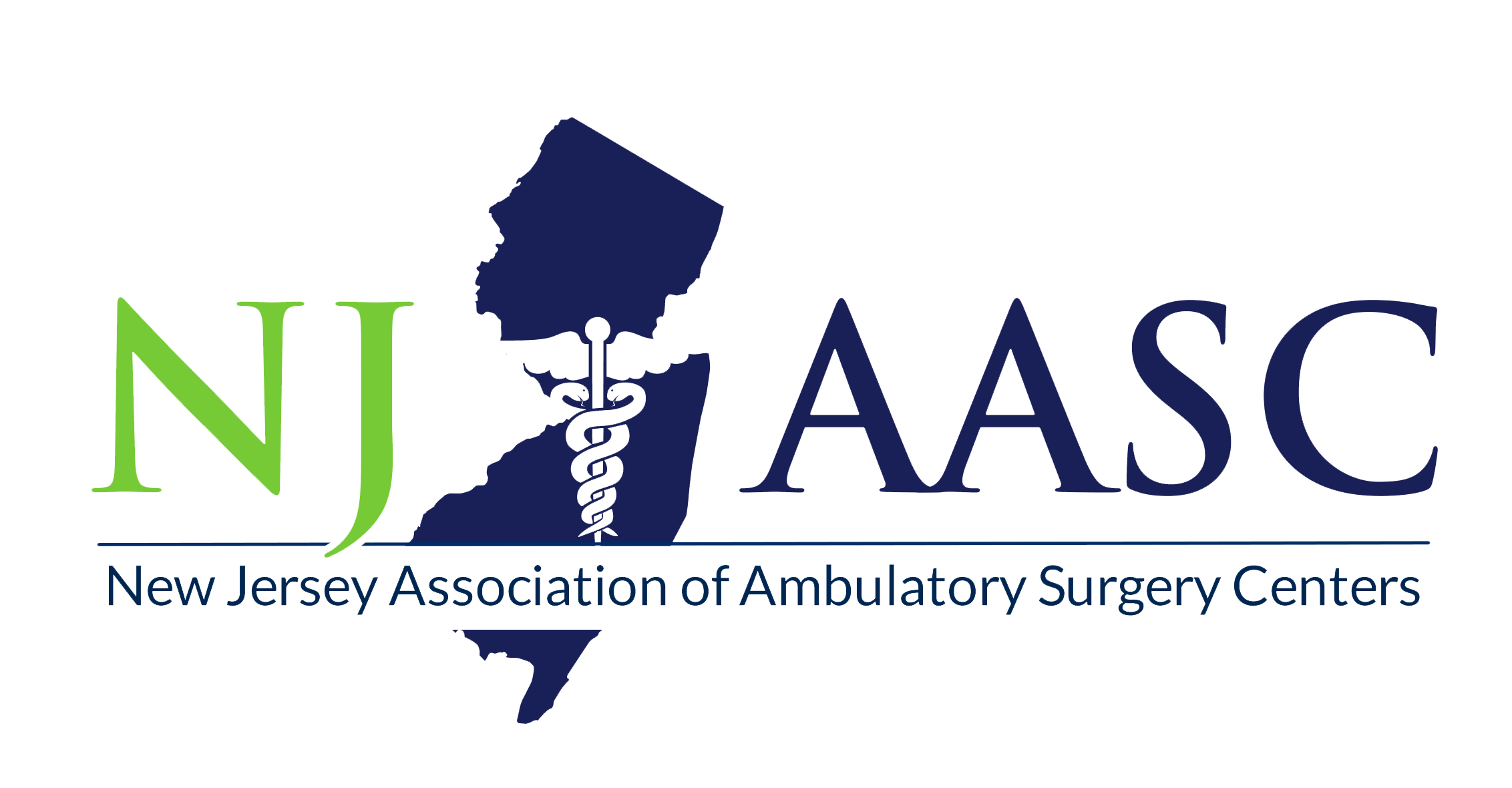 Wages and Benefits
RN wages overall and per       peri-operative area
Wages per discipline
Wages per salaried position
Outsourcing for billing/coding
Employment benefits
Staffing Changes Since Covid-19
Recruitment difficulty
Flexible shifts
Remote work from home
Travel/Agency utilization
[Speaker Notes: Survey questions expanded to collect data relevant to Covid-19 changes
Hourly wages reported for all staff positions
Annual wages reported for all salaried positions]
Registered Nurse - Combined Peri-Operative AreasAverage Hourly High and Low by County
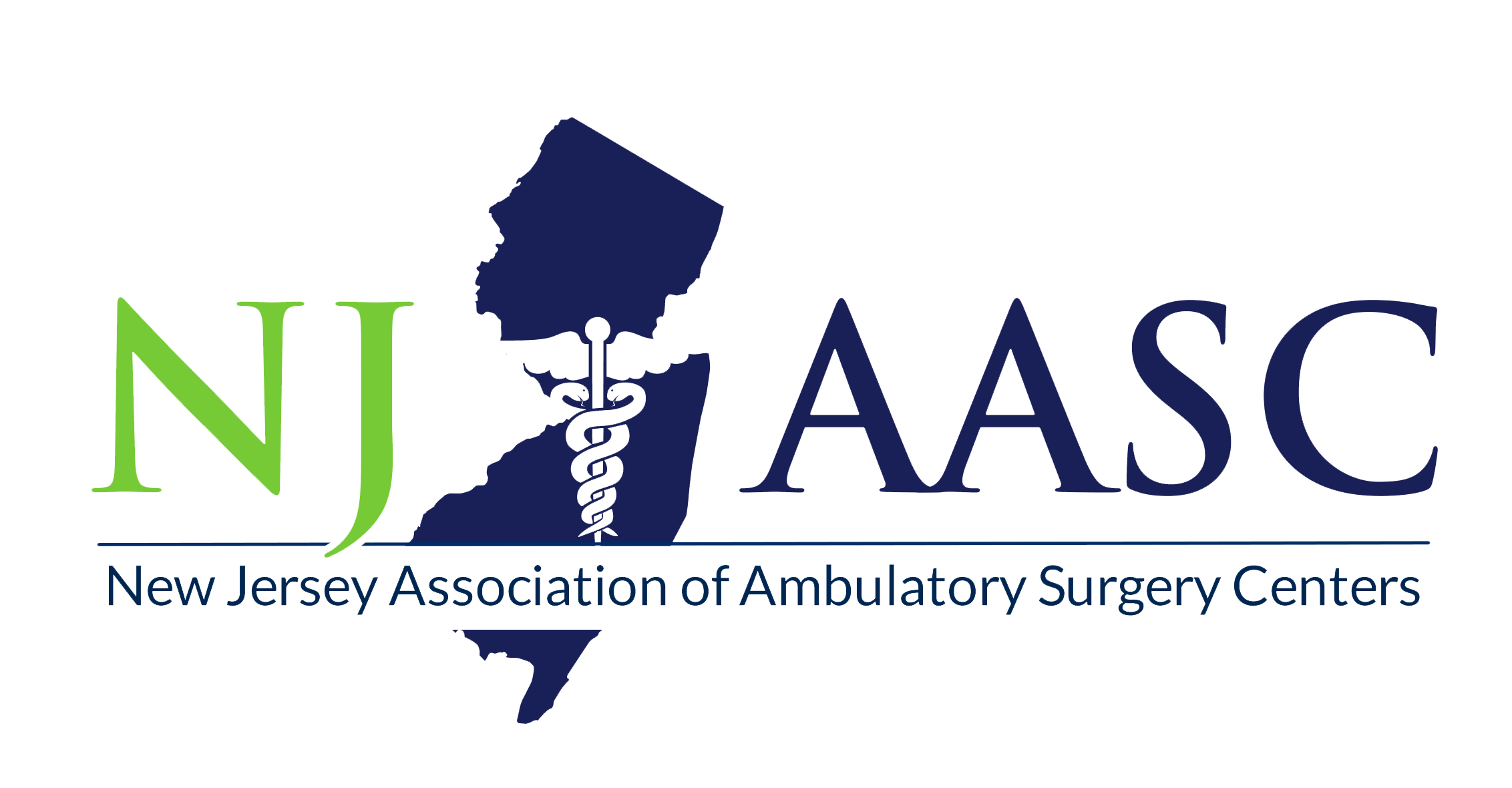 [Speaker Notes: Hourly wages reported for all RNff positions]
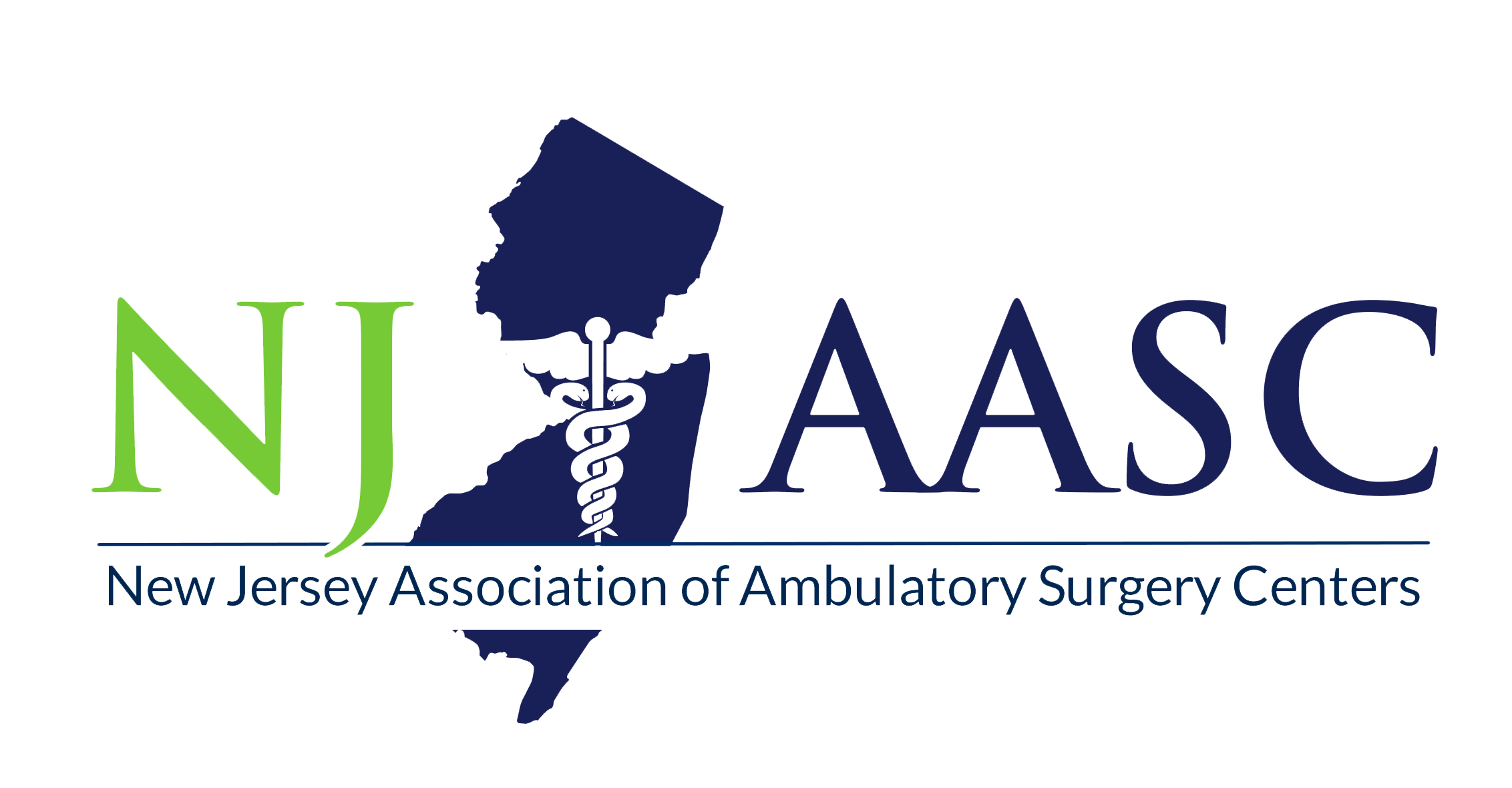 Registered Nurse - Combined Peri-Operative AreasAverage Hourly High and Low Salary
Pre-Op Registered Nurse SalaryAverage Hourly High and Low by County
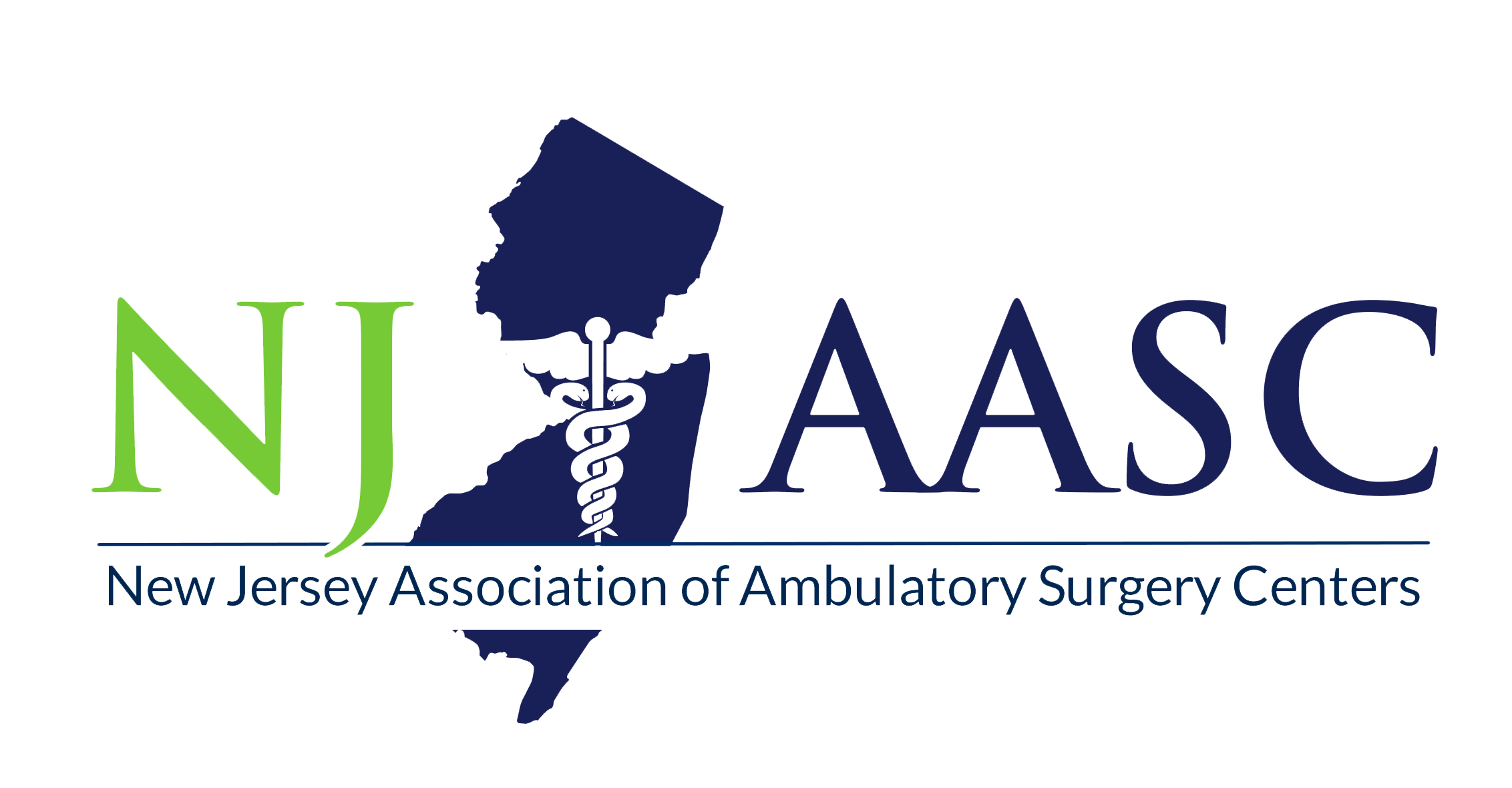 [Speaker Notes: These slides show the RN salaries per each peri-operative area]
Pre-Op Registered Nurse SalaryAverage Hourly High and Low
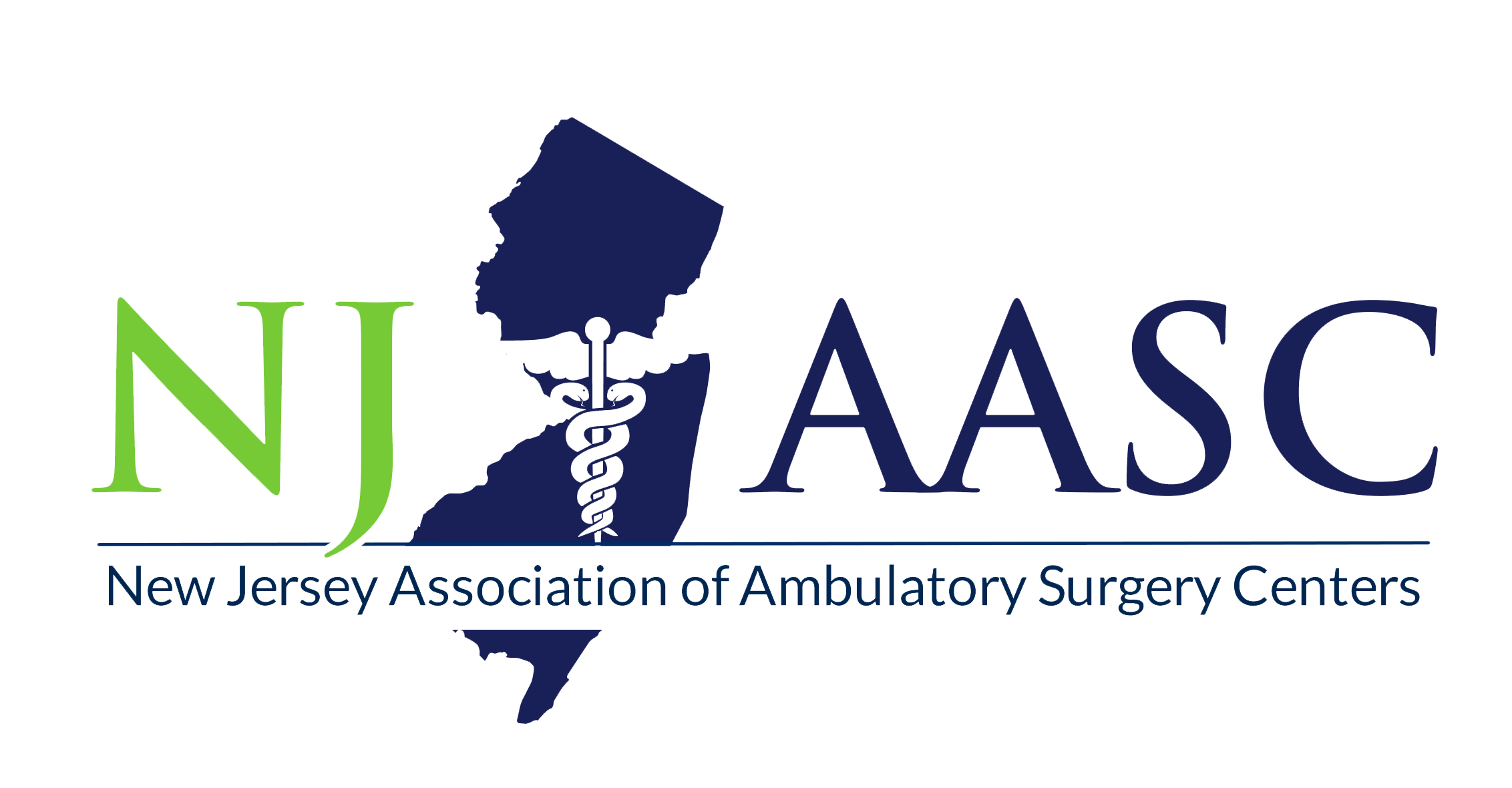 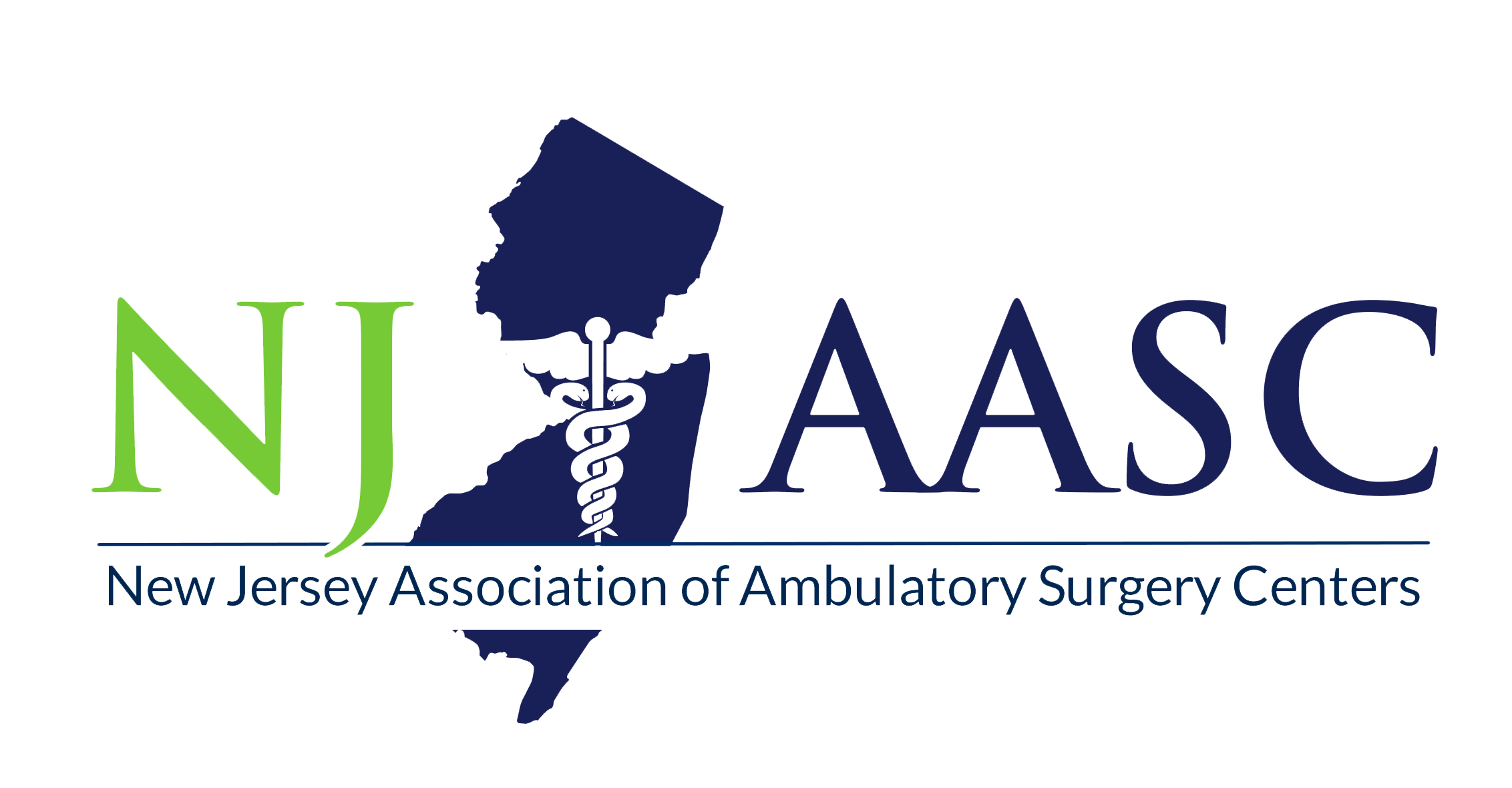 PACU Registered Nurse SalaryAverage Hourly High and Low by County
[Speaker Notes: 18 of 21 counties represented]
PACU Registered Nurse SalaryAverage Hourly High and Low
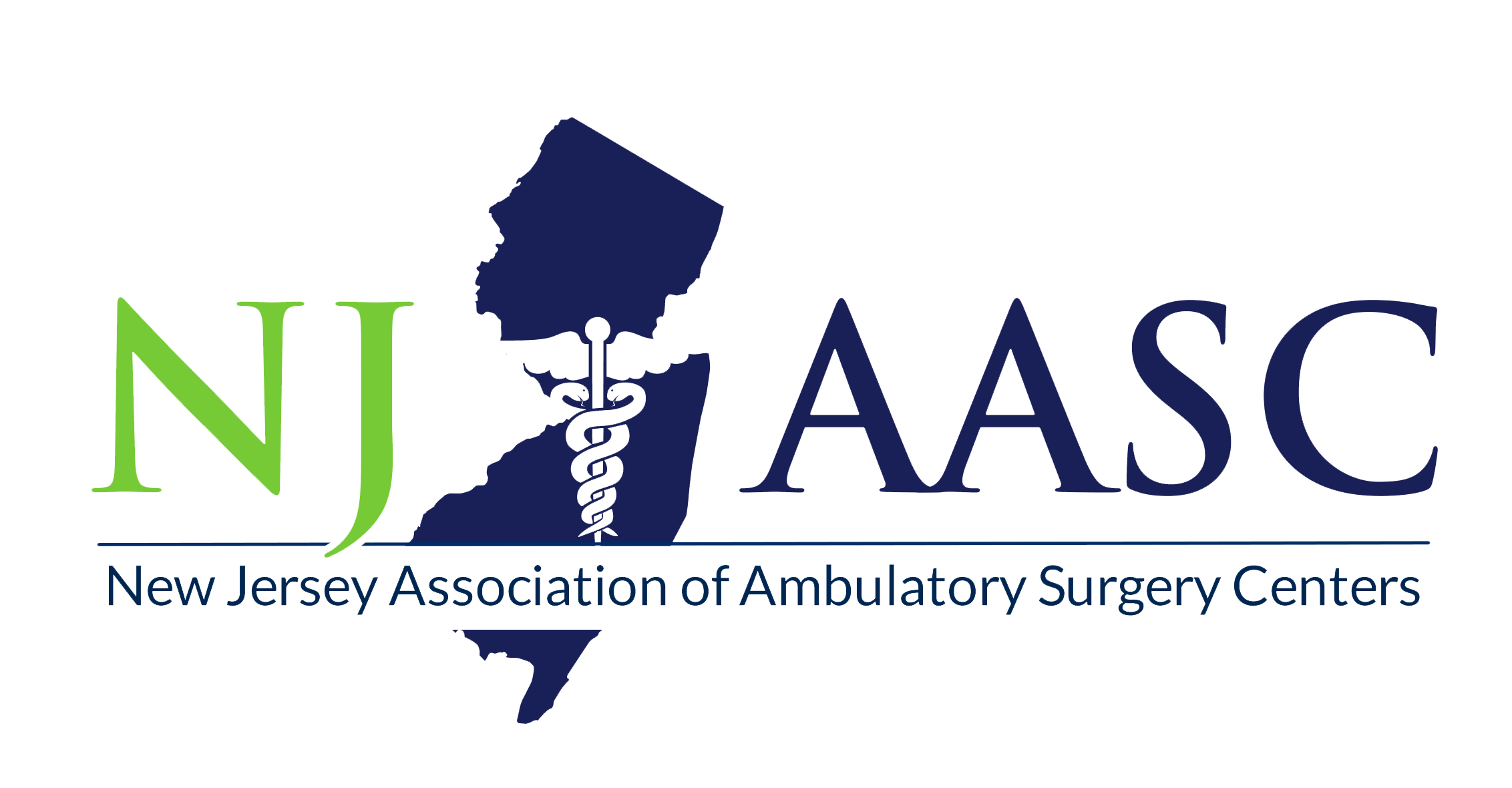 Operating Room Registered Nurse SalaryAverage Hourly High and Low by County
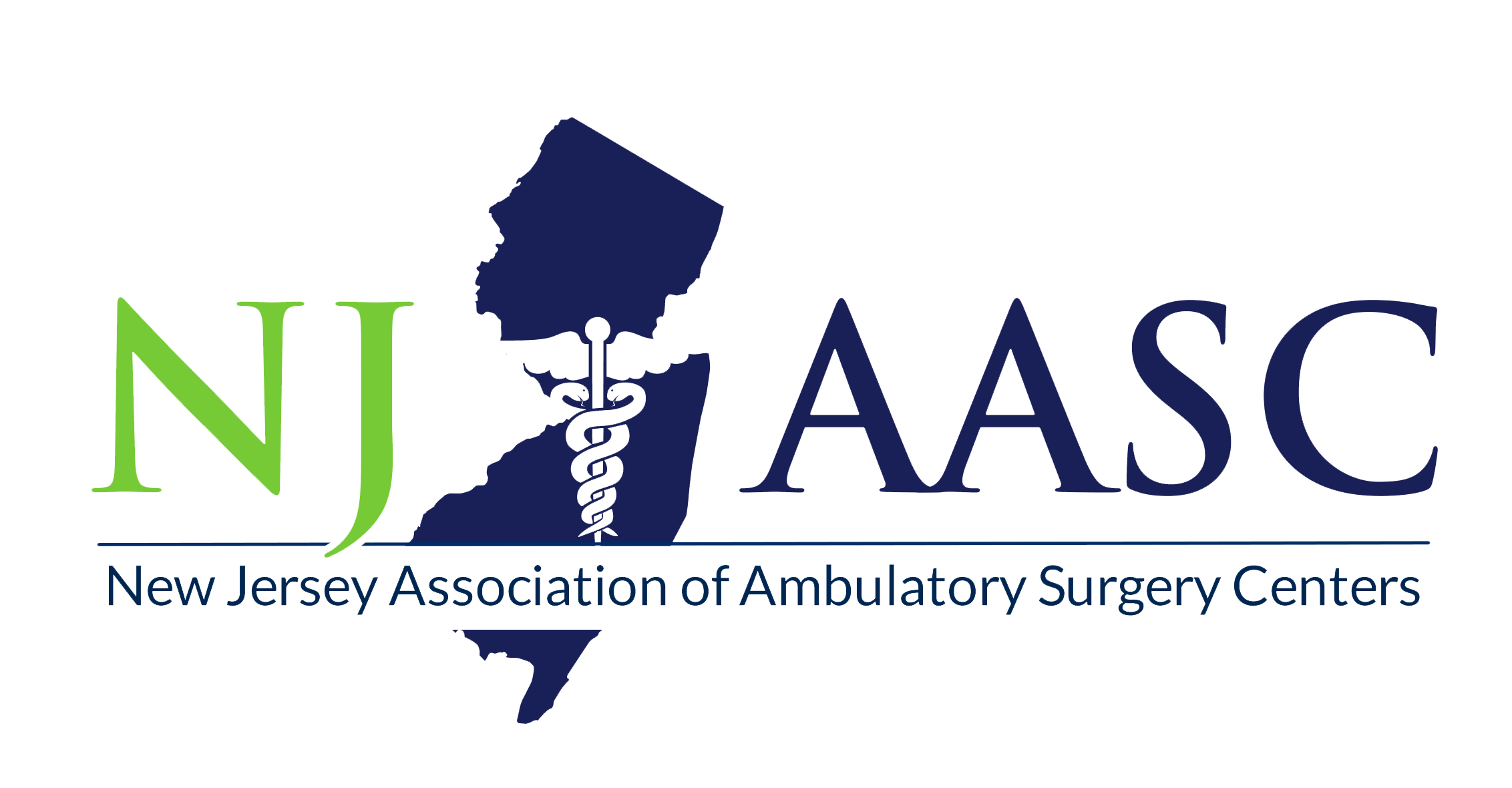 Operating Room Registered Nurse Salary Average Hourly High and Low
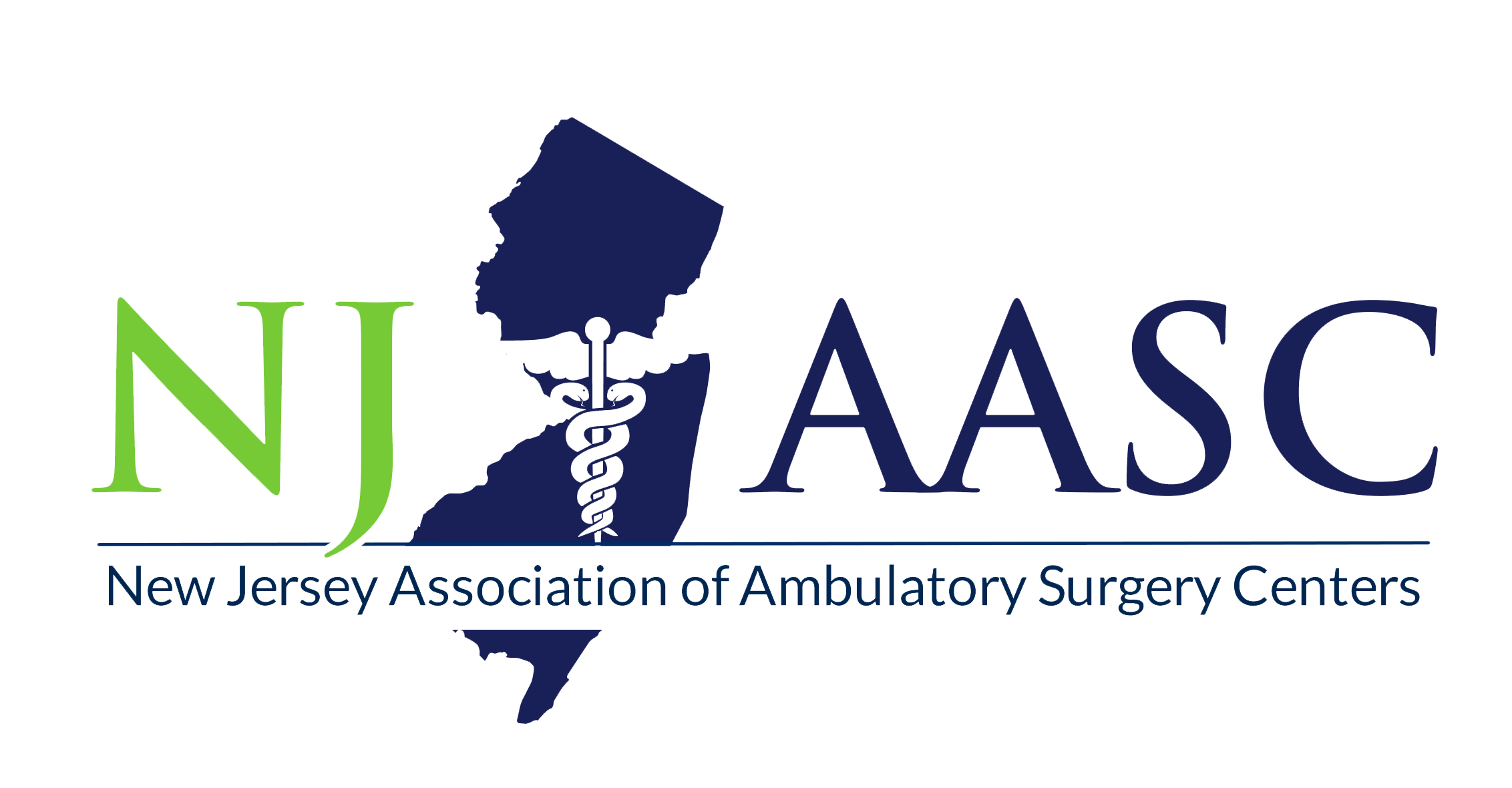 Surgical Technician SalaryAverage Hourly High and Low by County
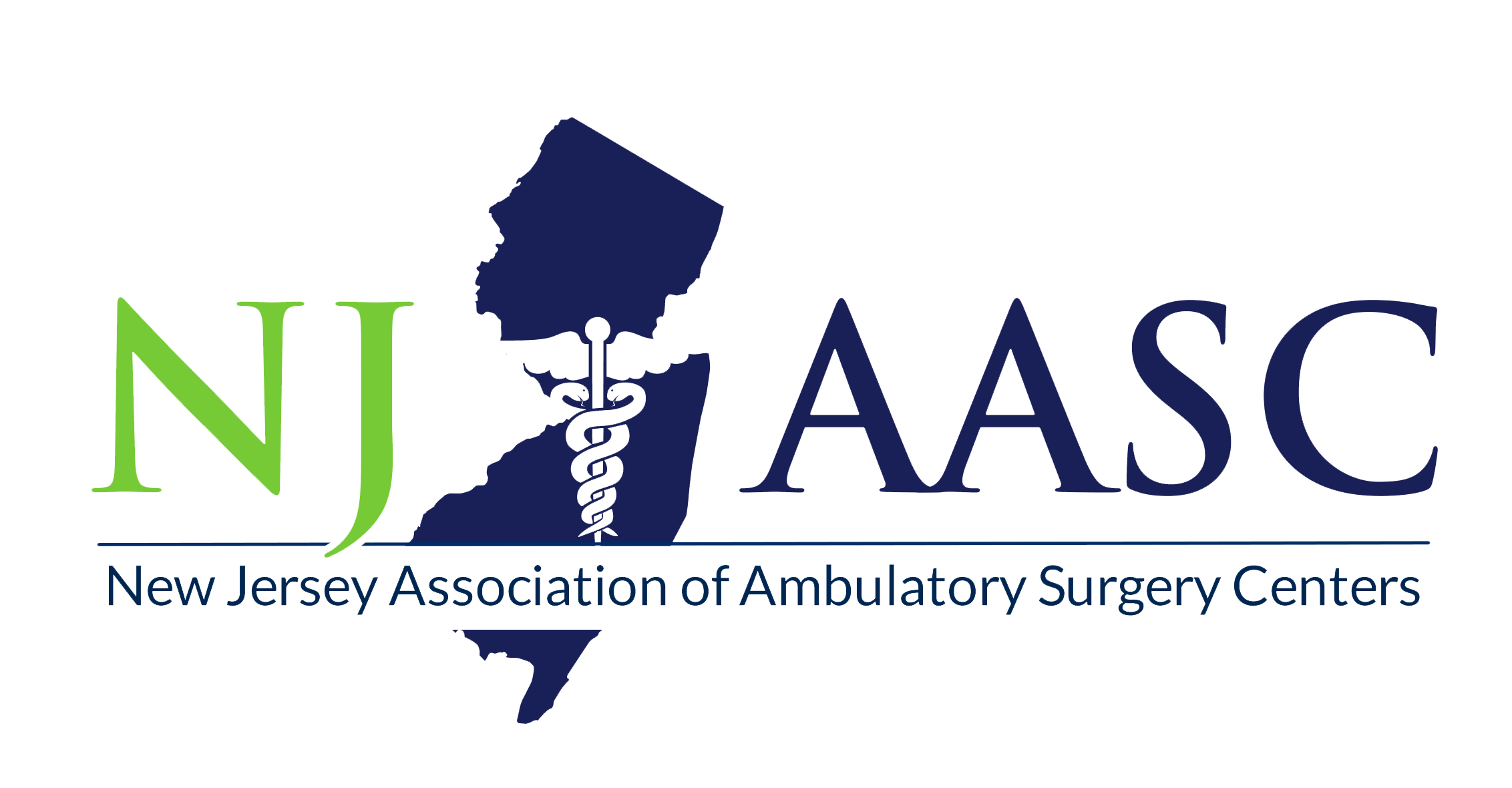 Surgical Technician SalaryAverage Hourly High and Low
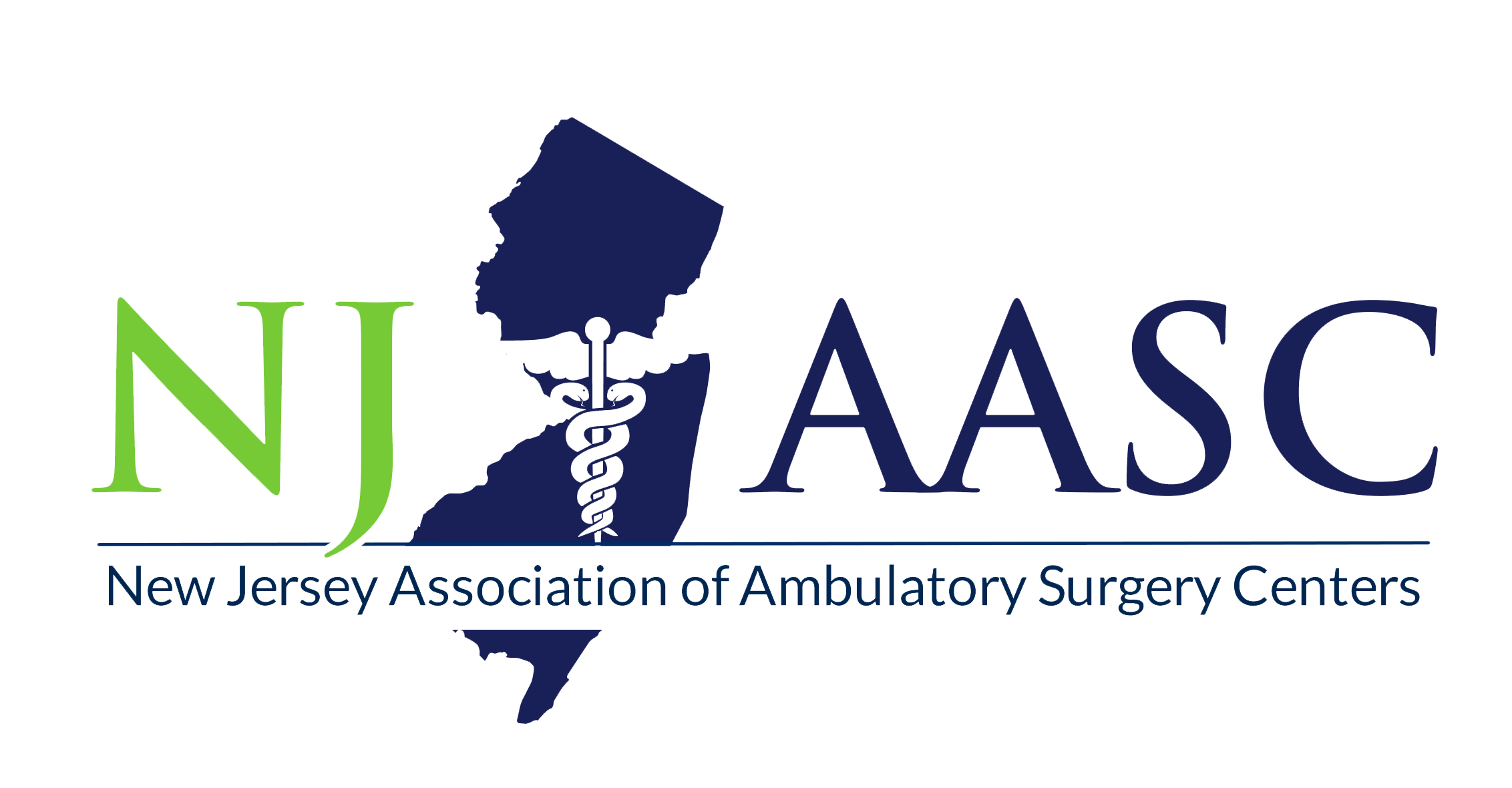 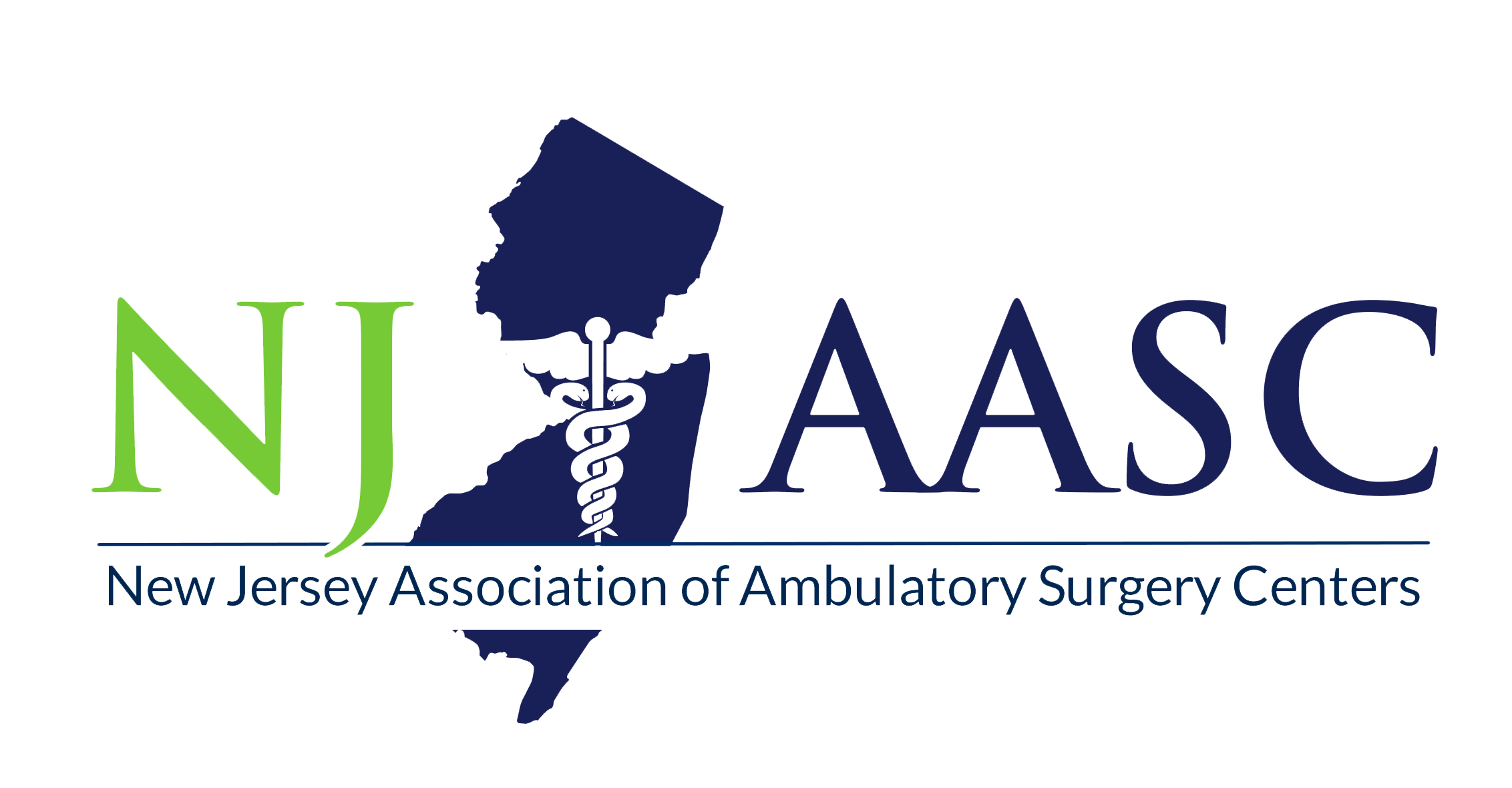 Billing Personnel SalaryAverage Hourly High and Low by County
[Speaker Notes: 18 of 21 counties represented]
Billing Personnel SalaryAverage Hourly High and Low
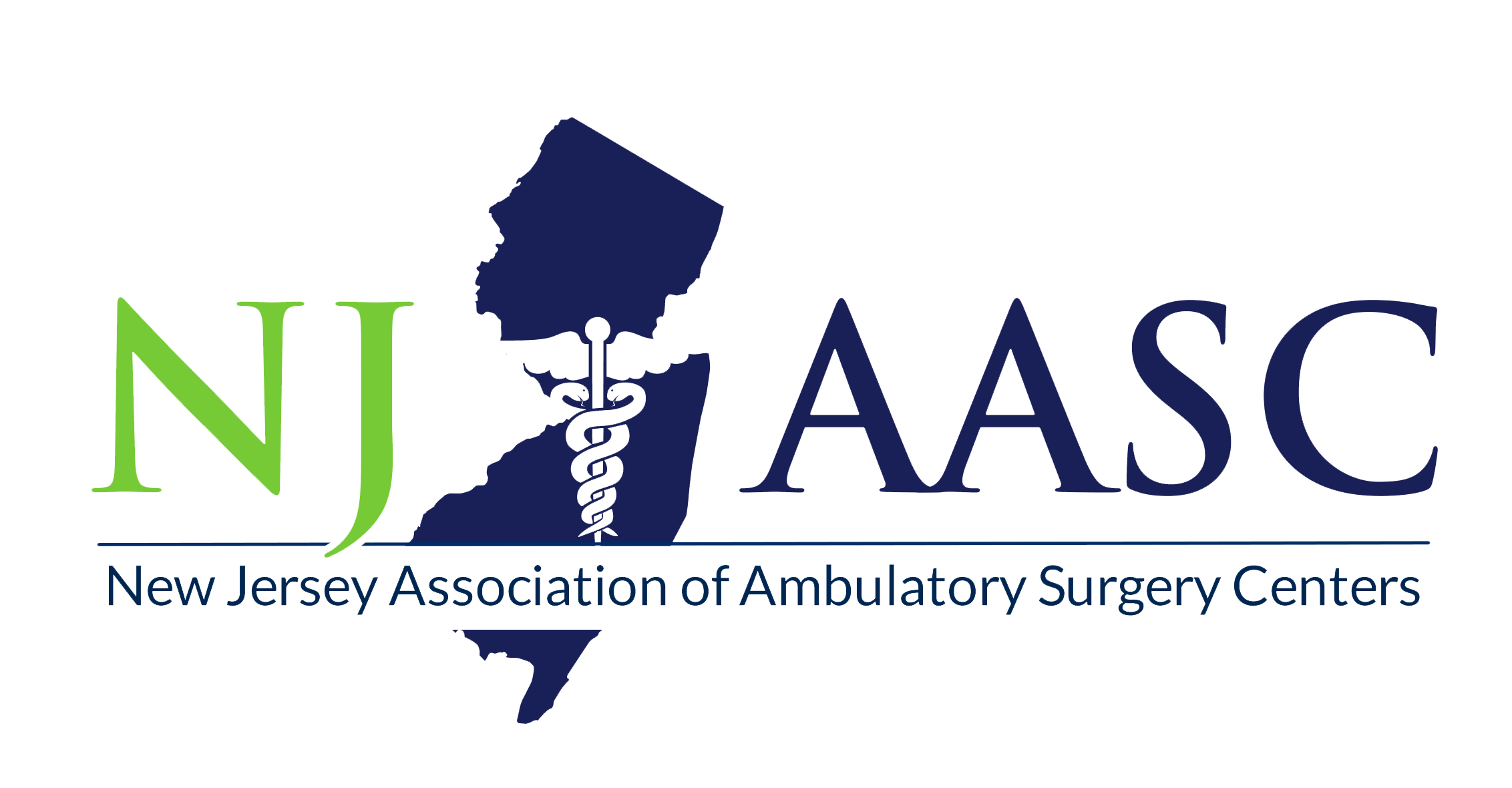 Billing Outsourced?
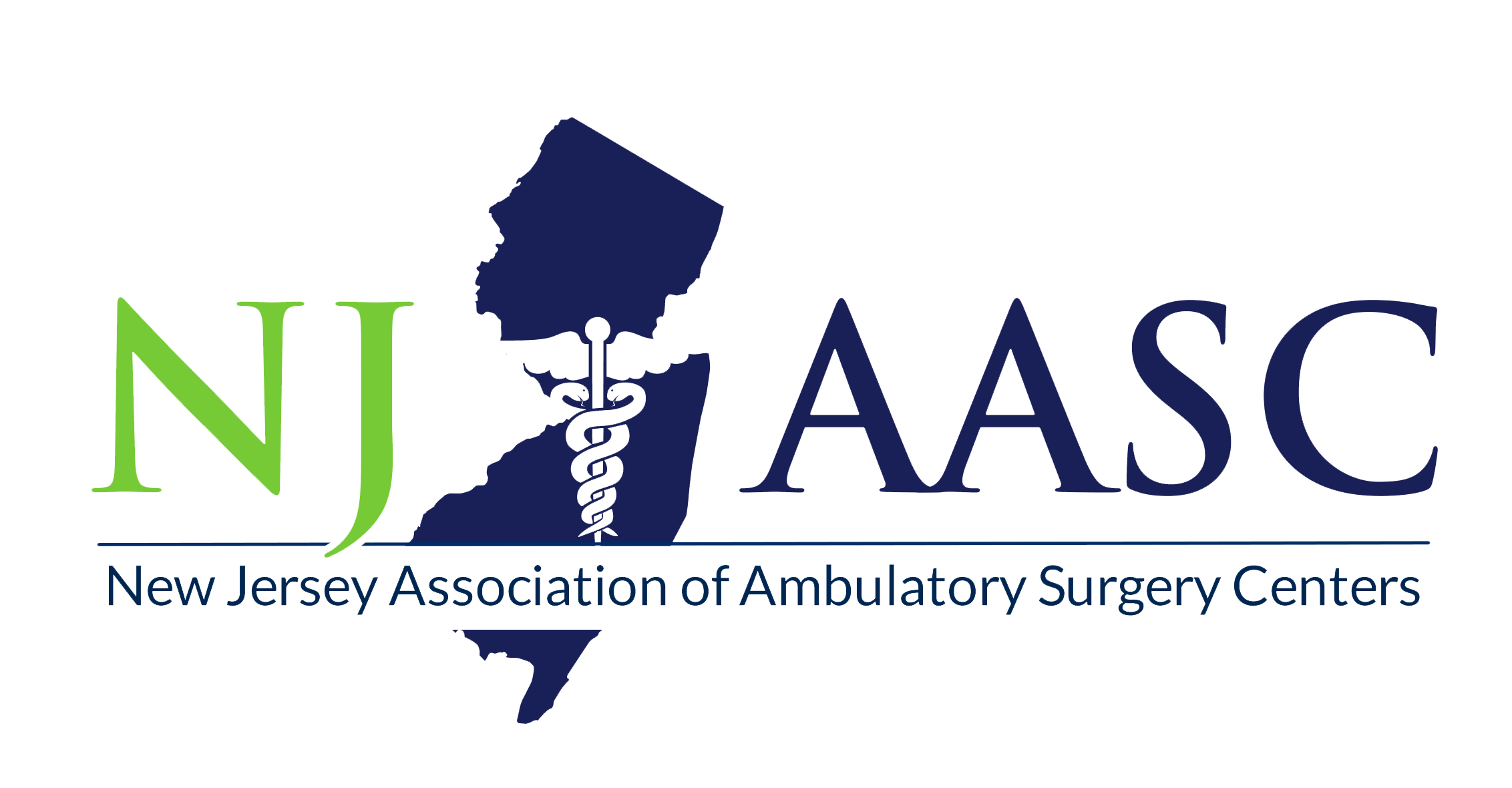 [Speaker Notes: 18 of 21 counties represented]
Coding Personnel SalaryAverage Hourly High and Low by County
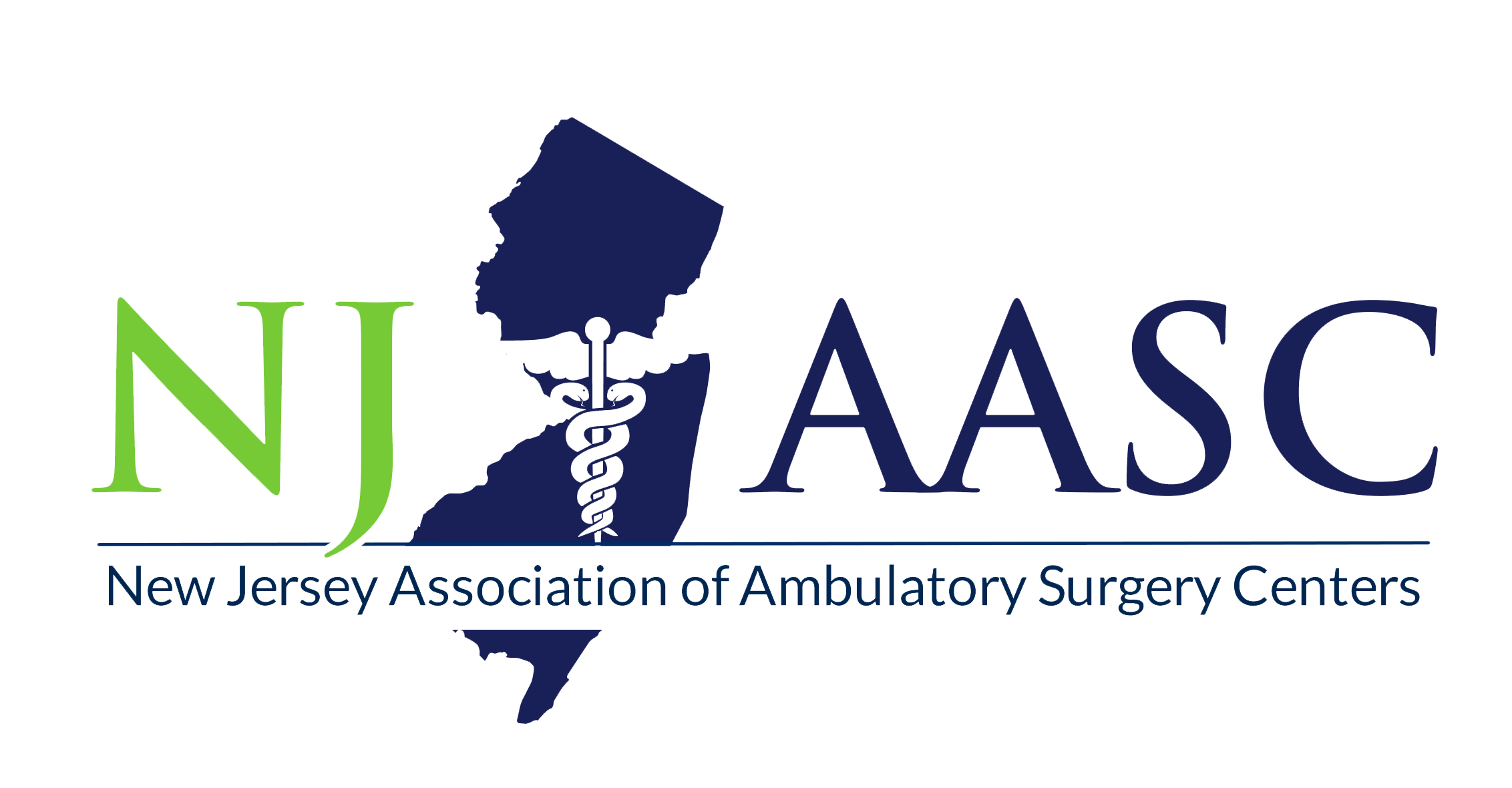 [Speaker Notes: 18 of 21 counties represented]
Coding Personnel SalaryAverage Hourly High and Low
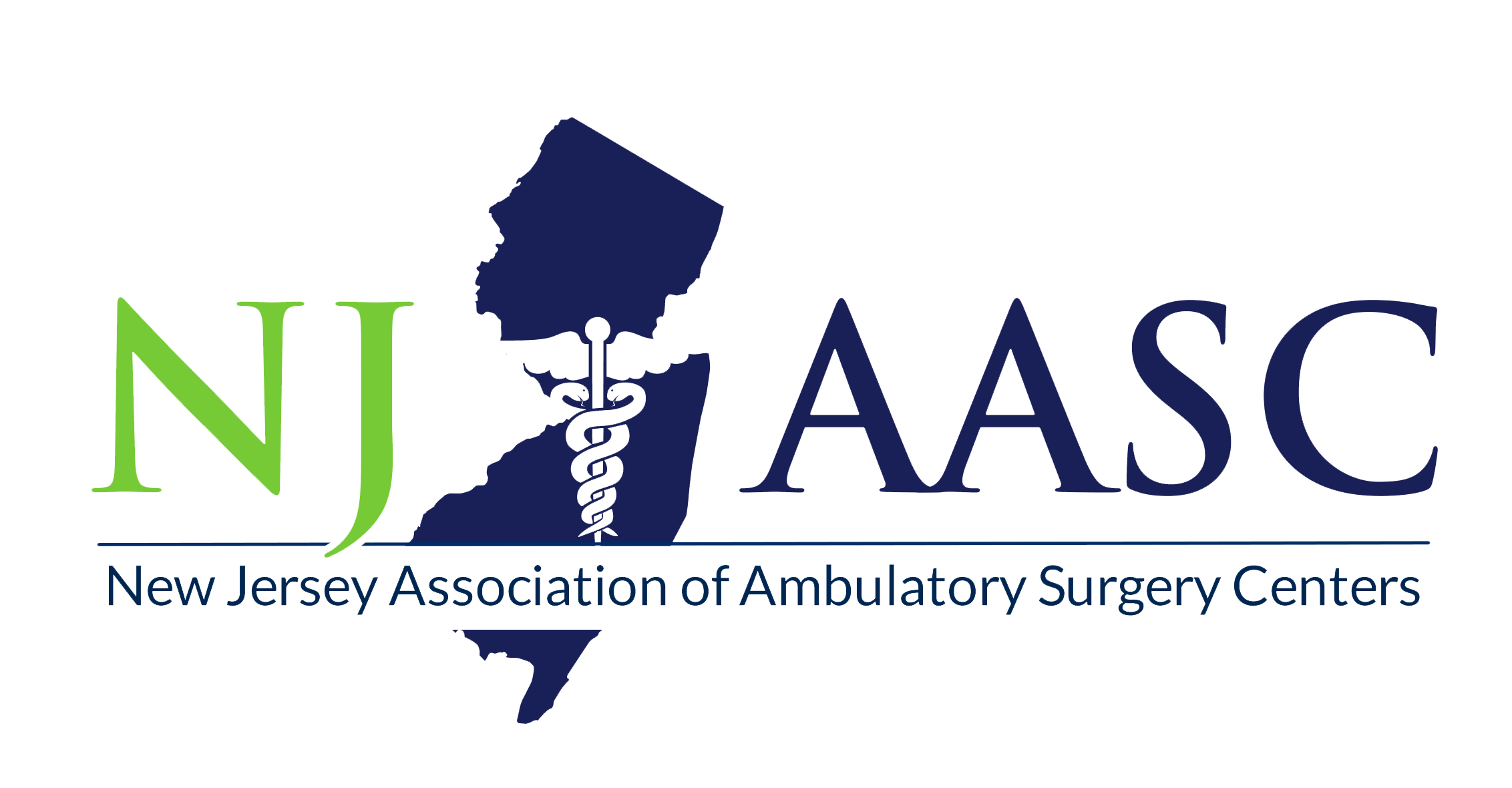 Coding Outsourced?
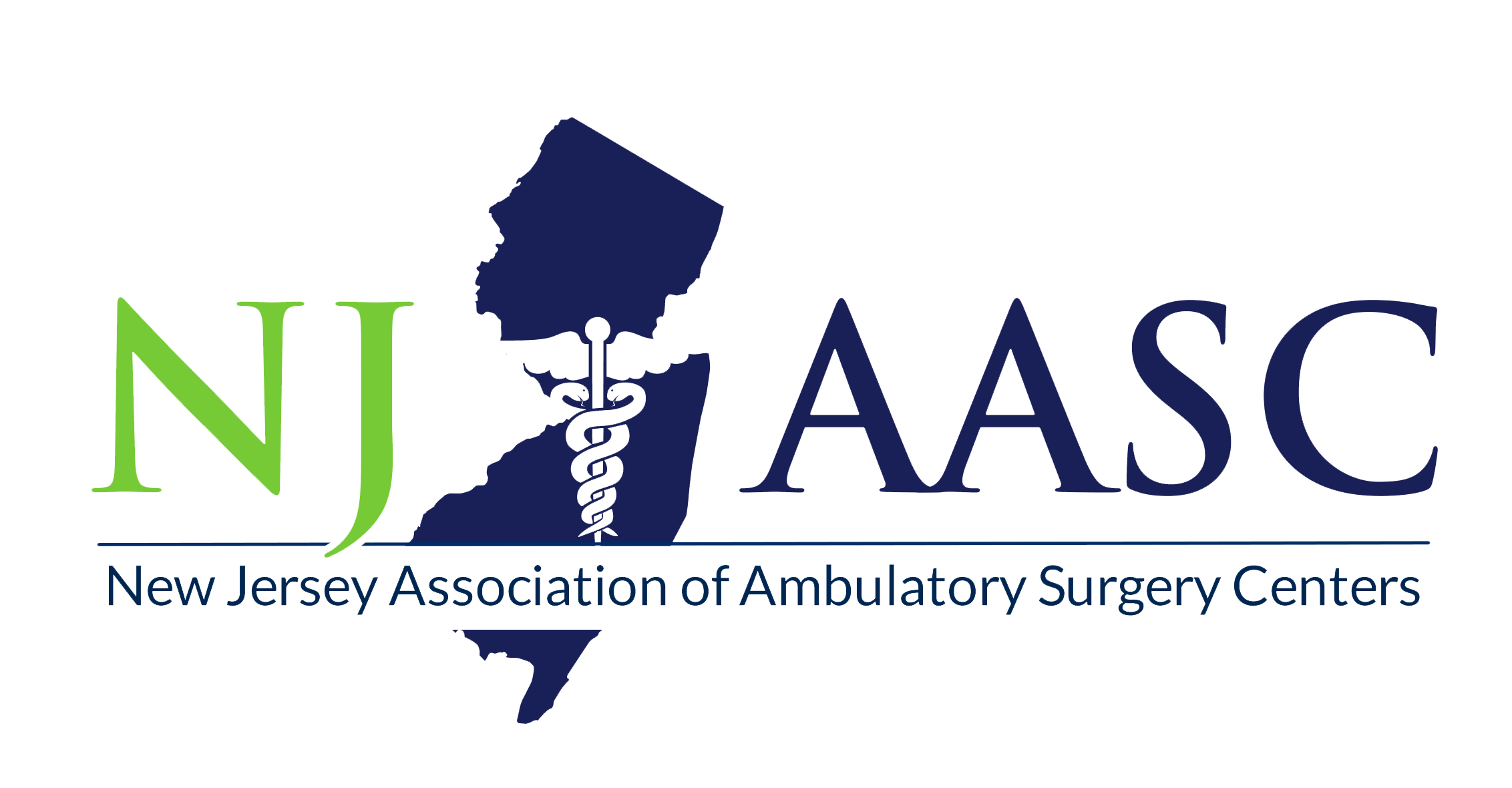 [Speaker Notes: Note: (0,1 slice represents a blank response)]
Sterile Processing SalaryAverage Hourly High and Low by County
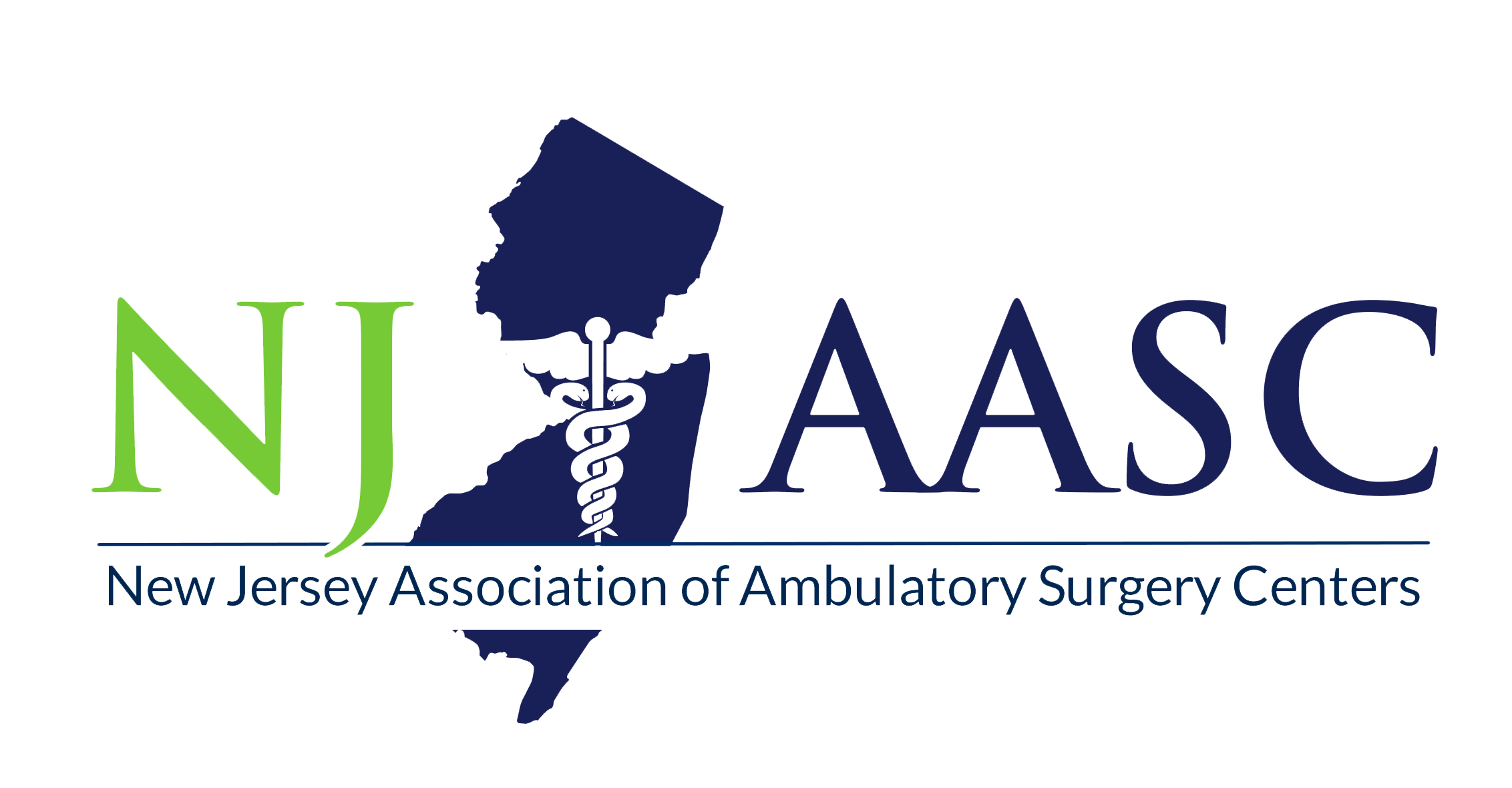 [Speaker Notes: 18 of 21 counties represented]
Sterile Processing SalaryAverage Hourly High and Low
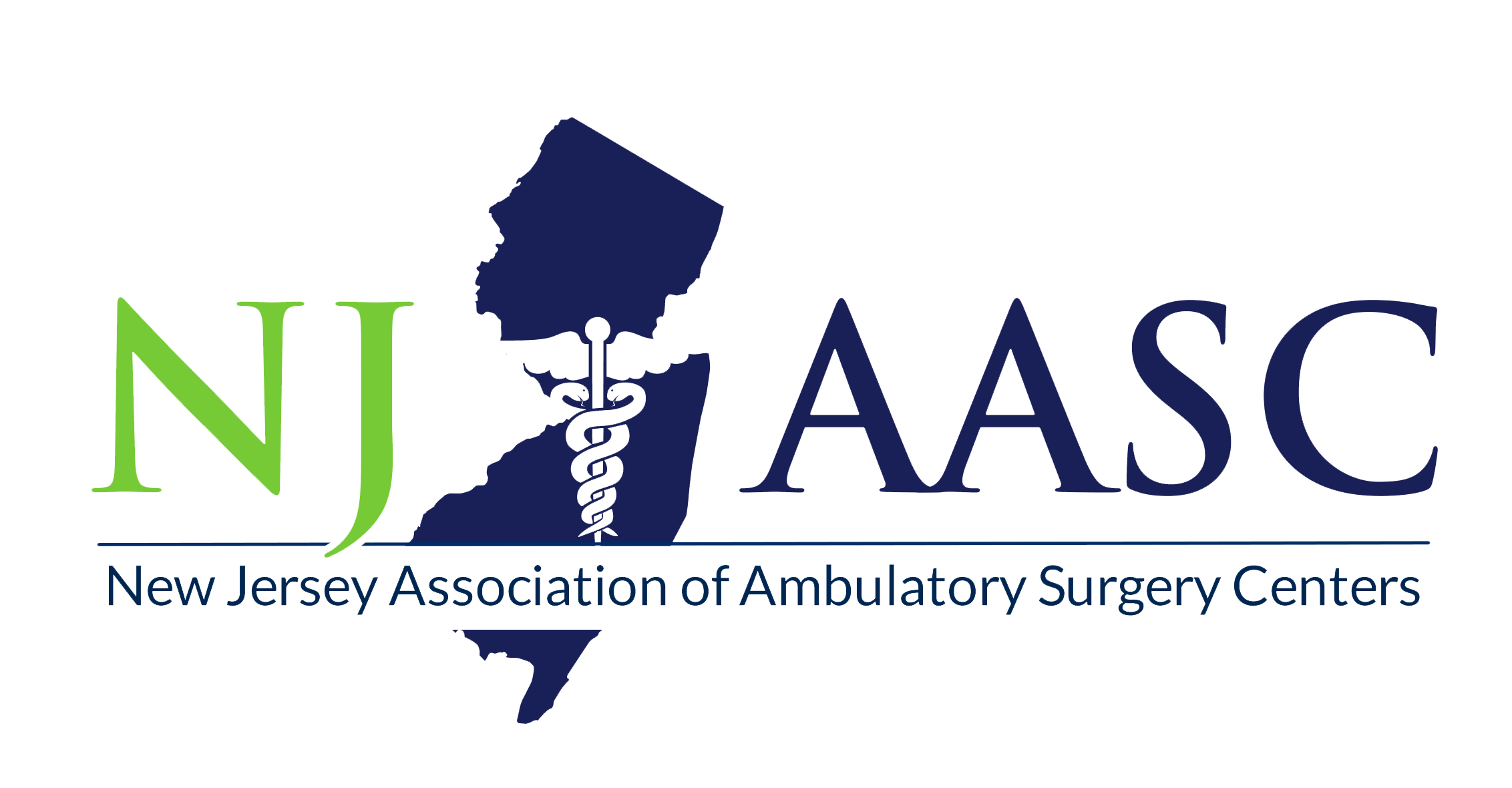 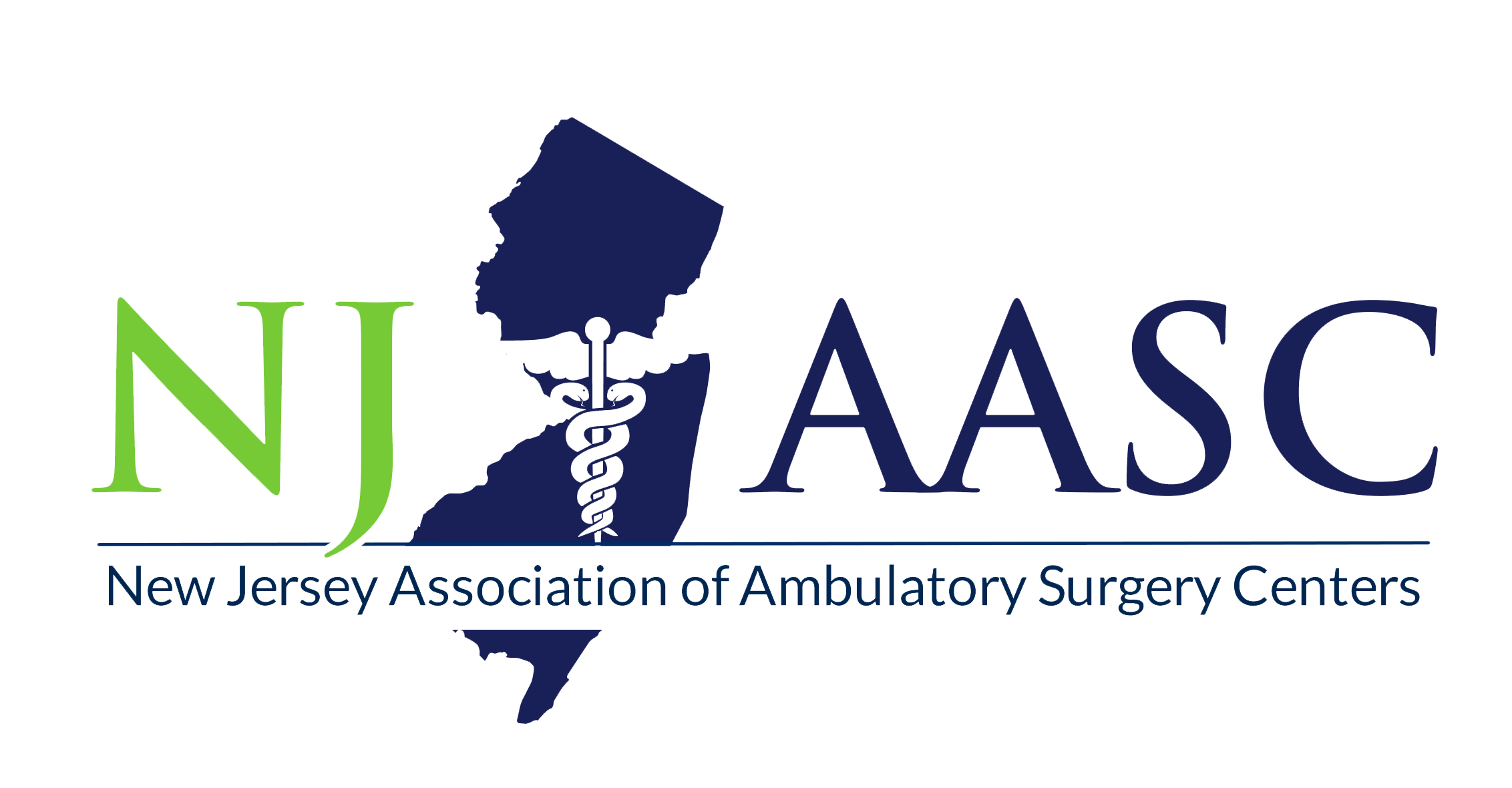 Receptionist SalaryAverage Hourly High and Low by County
[Speaker Notes: 18 of 21 counties represented]
Receptionist SalaryAverage Hourly High and Low
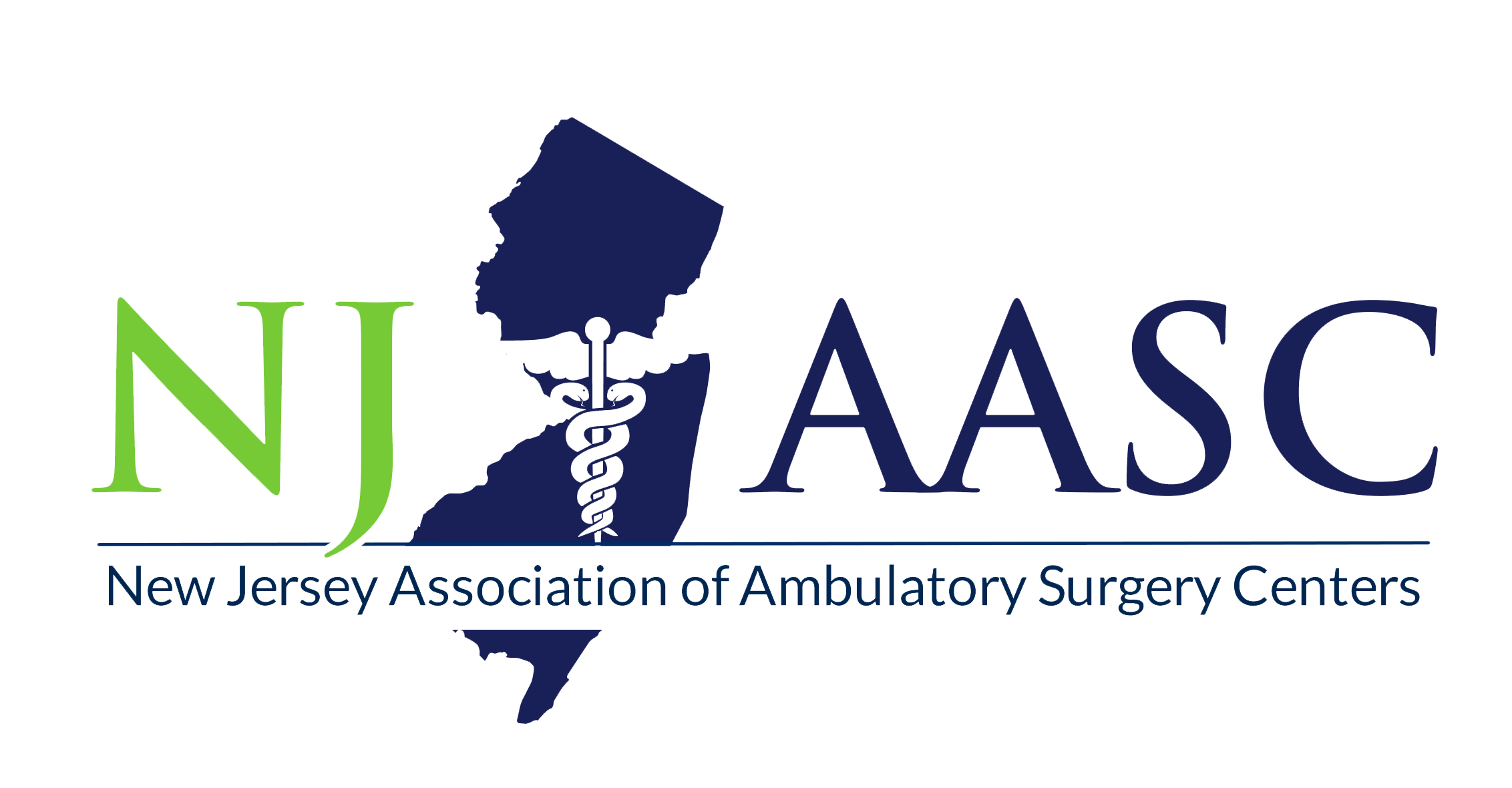 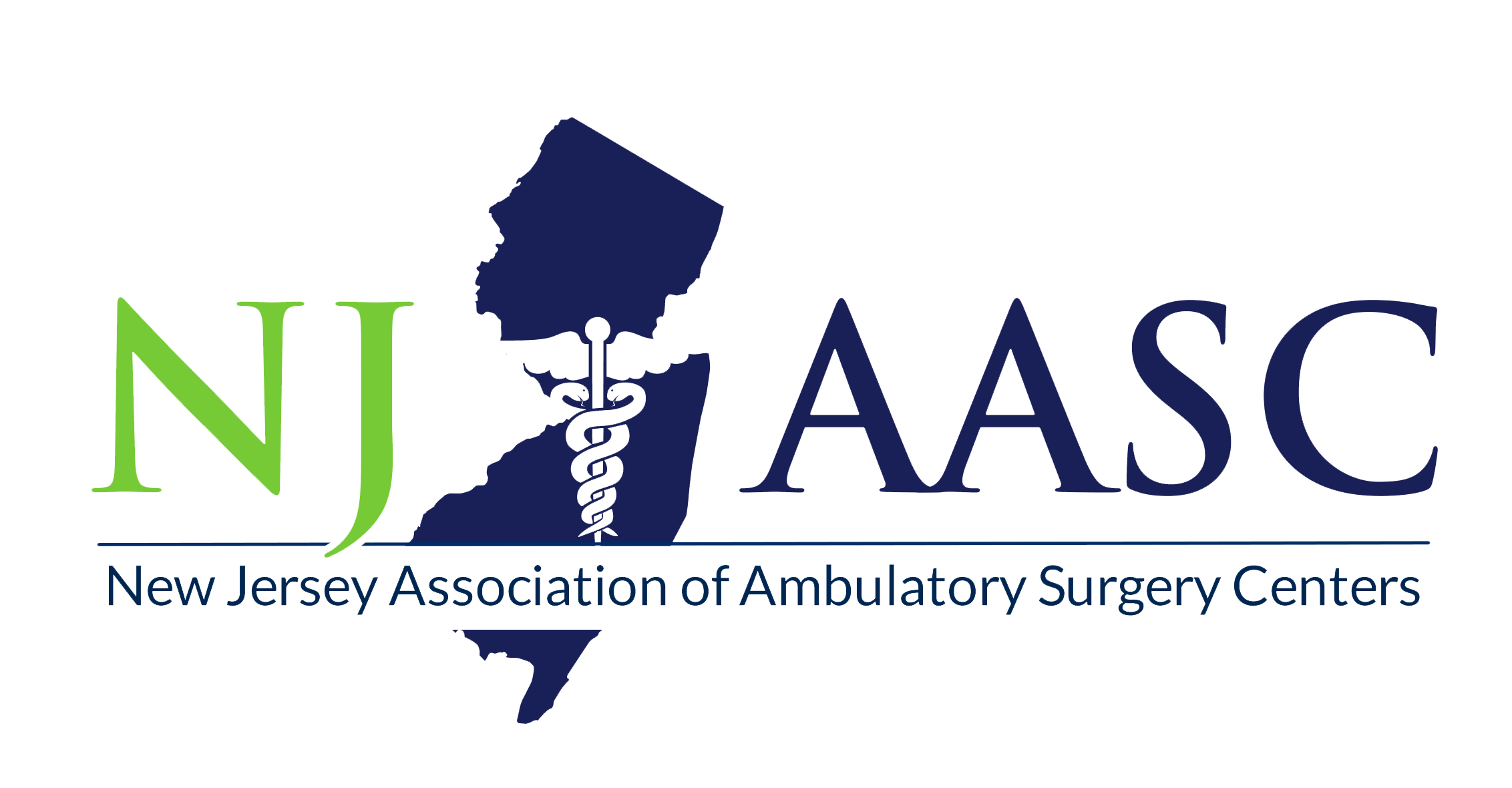 Nurse Manager SalaryAverage Annual Wages by County
Nurse Manager SalaryMinimum, Average, and Maximum Wages
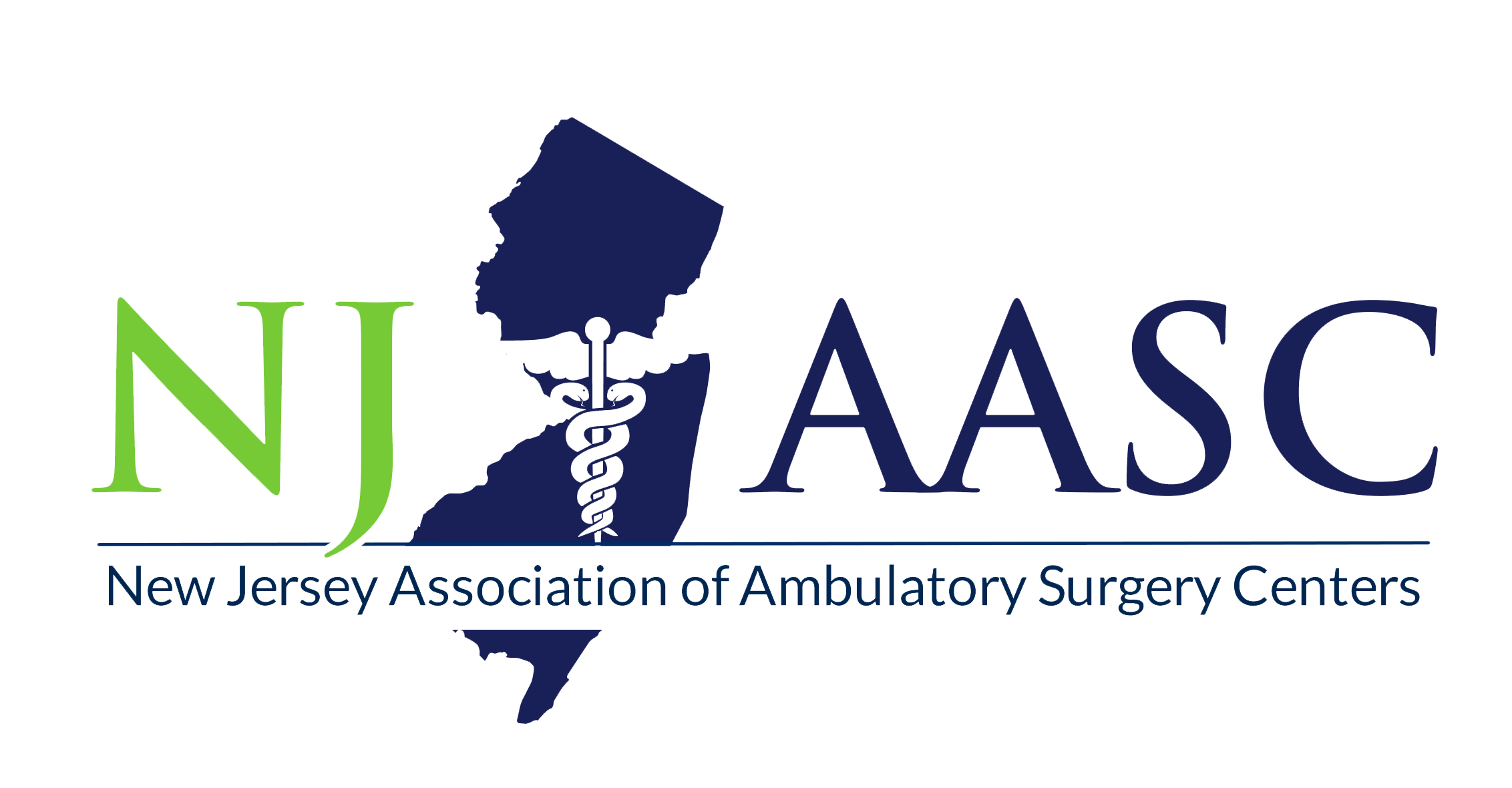 Administrator SalaryAverage Annual Wages by County
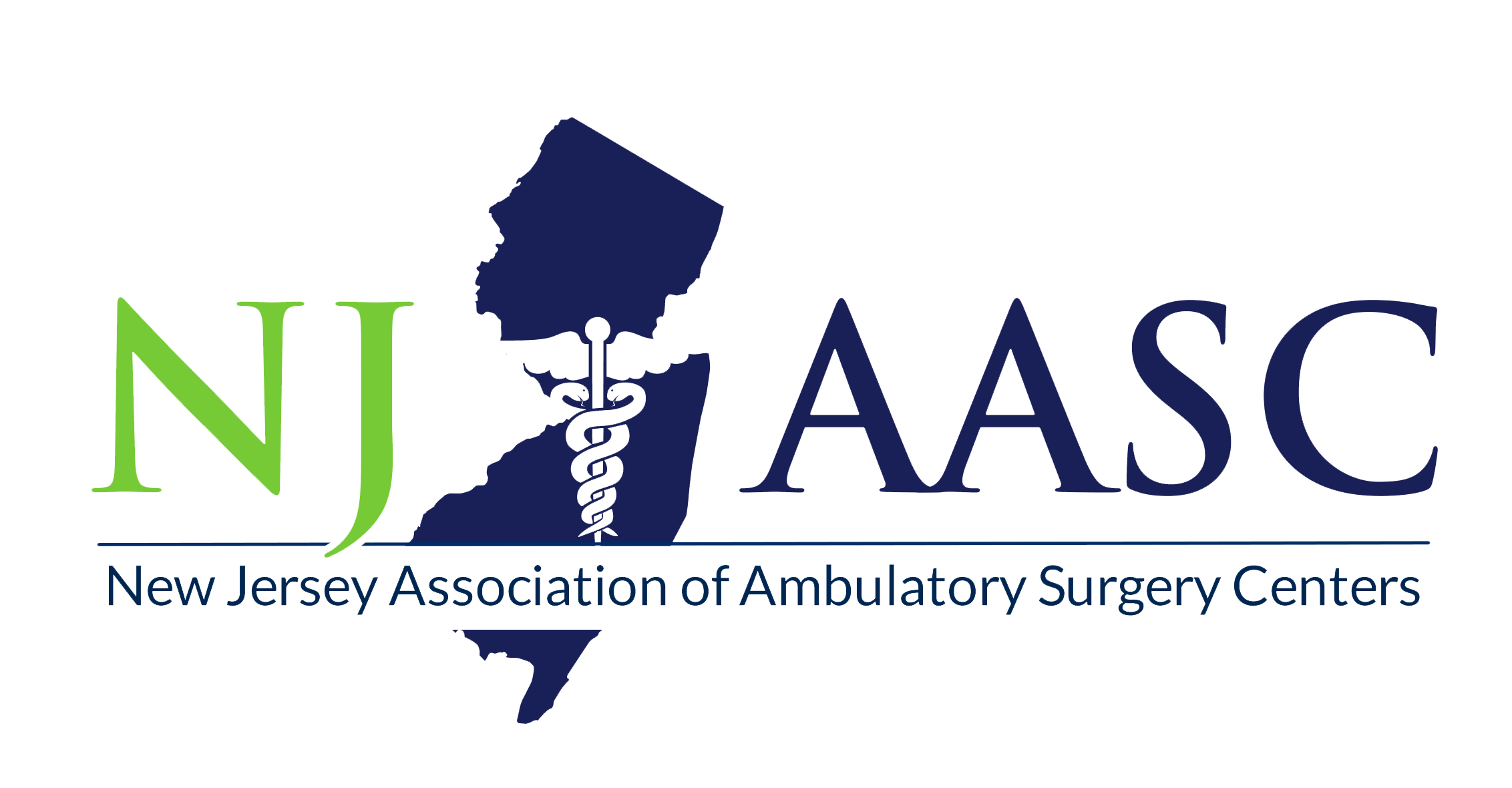 Administrator SalaryMinimum, Average, and Maximum Wages
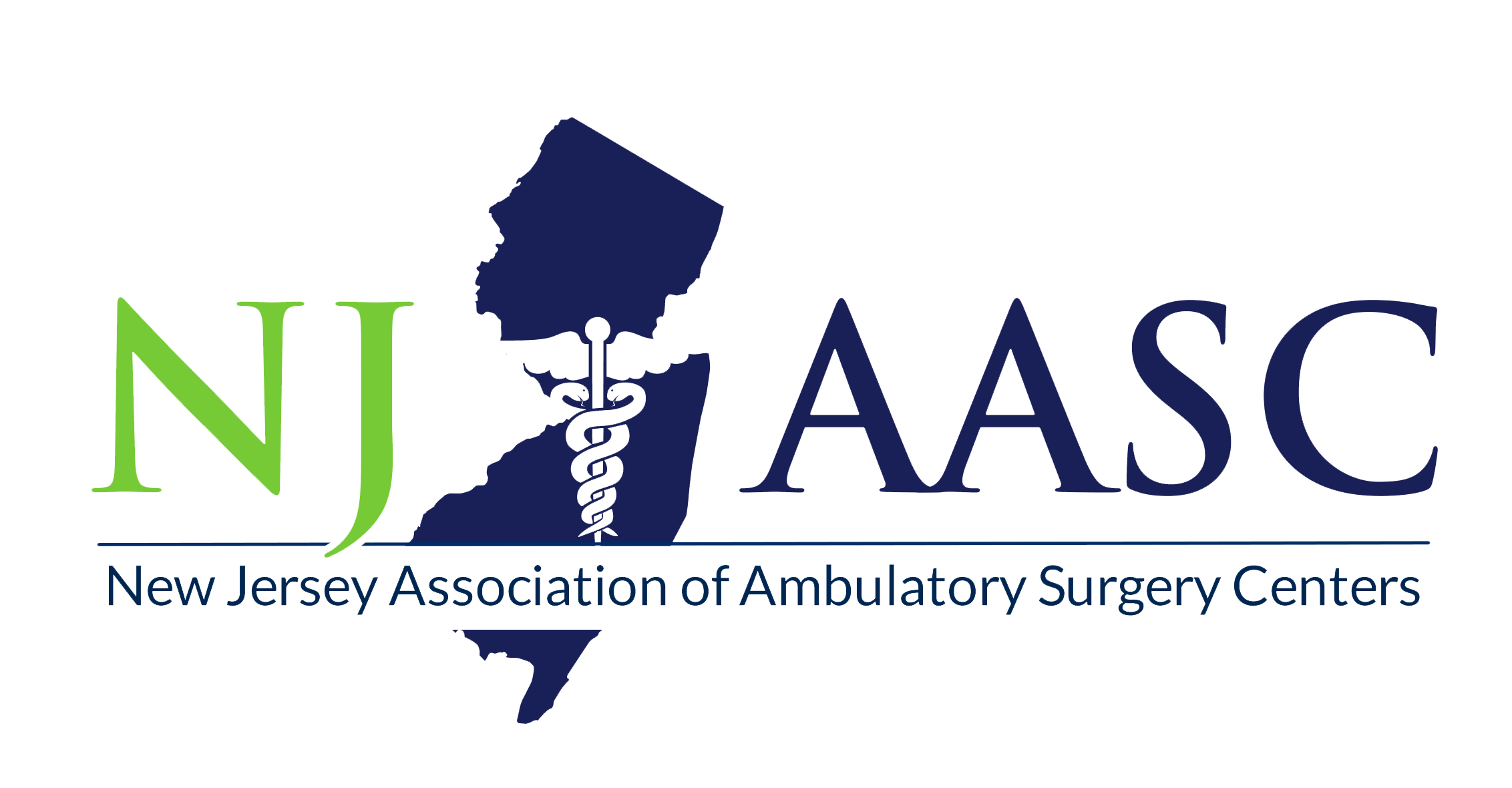 Office Manager SalaryAverage Annual Wages by County
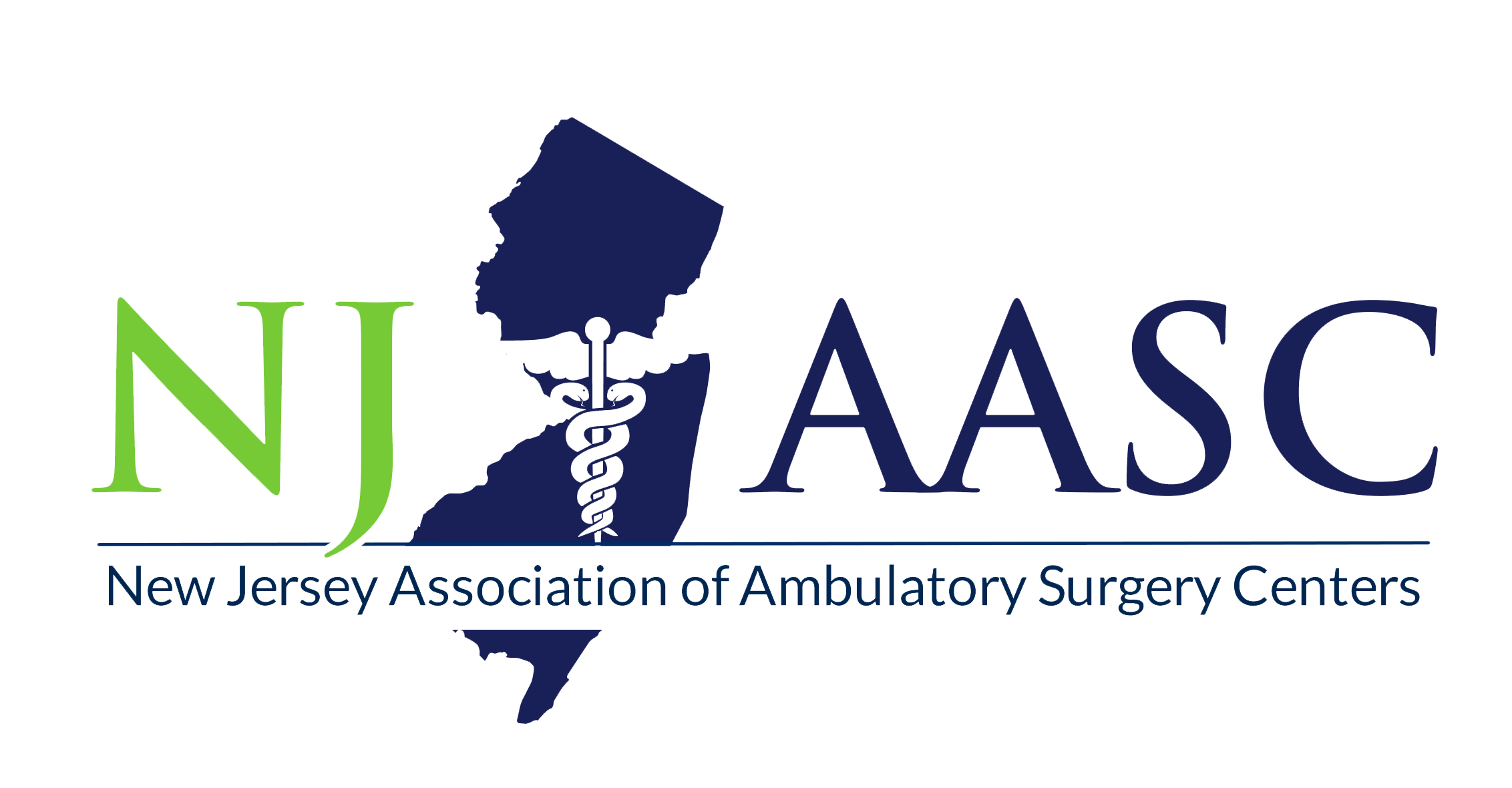 [Speaker Notes: 18 of 21 counties represented]
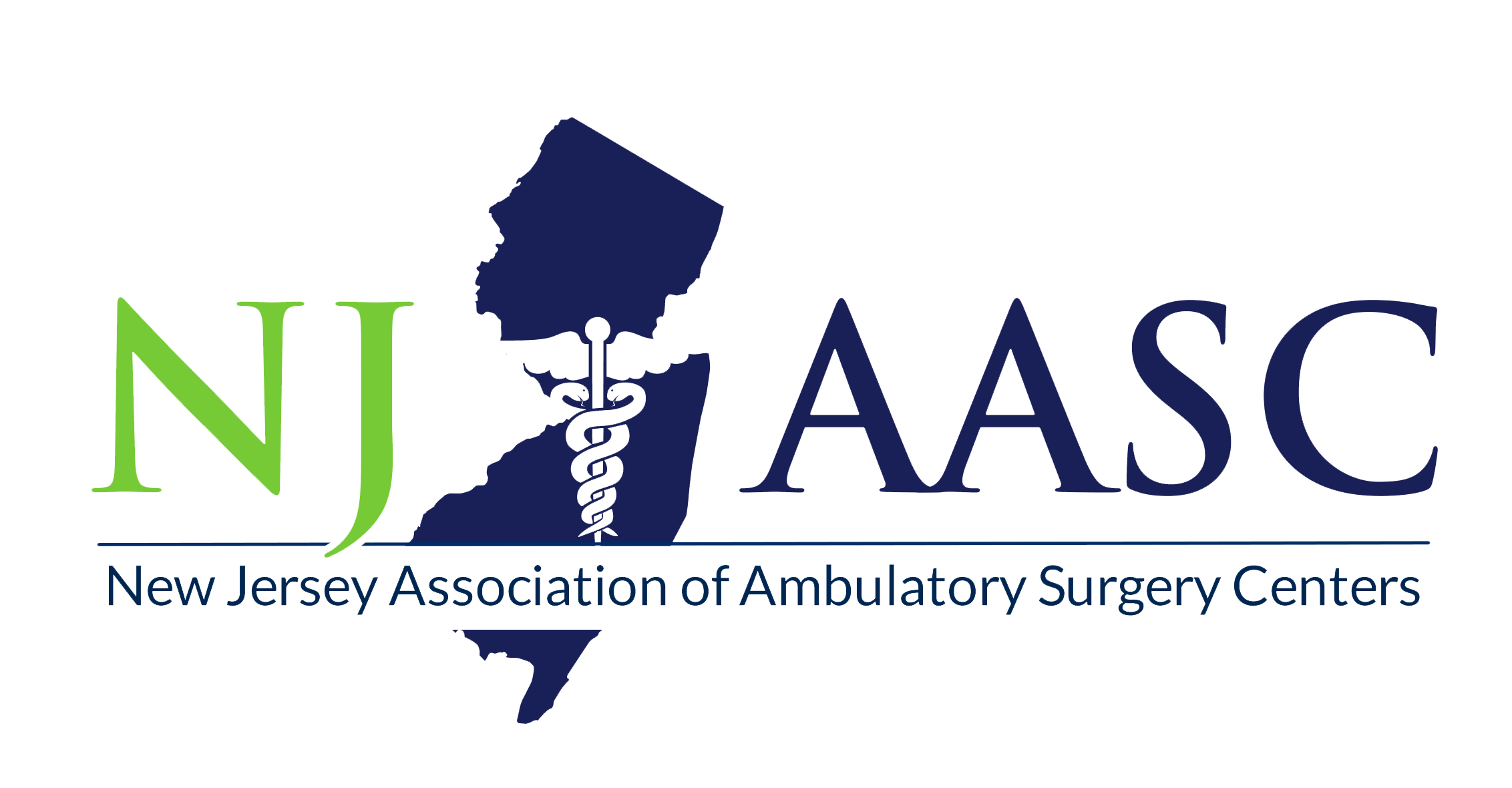 Office Manager Salary Minimum, Average, and Maximum Wages
Number of ASCs Providing Each Benefit
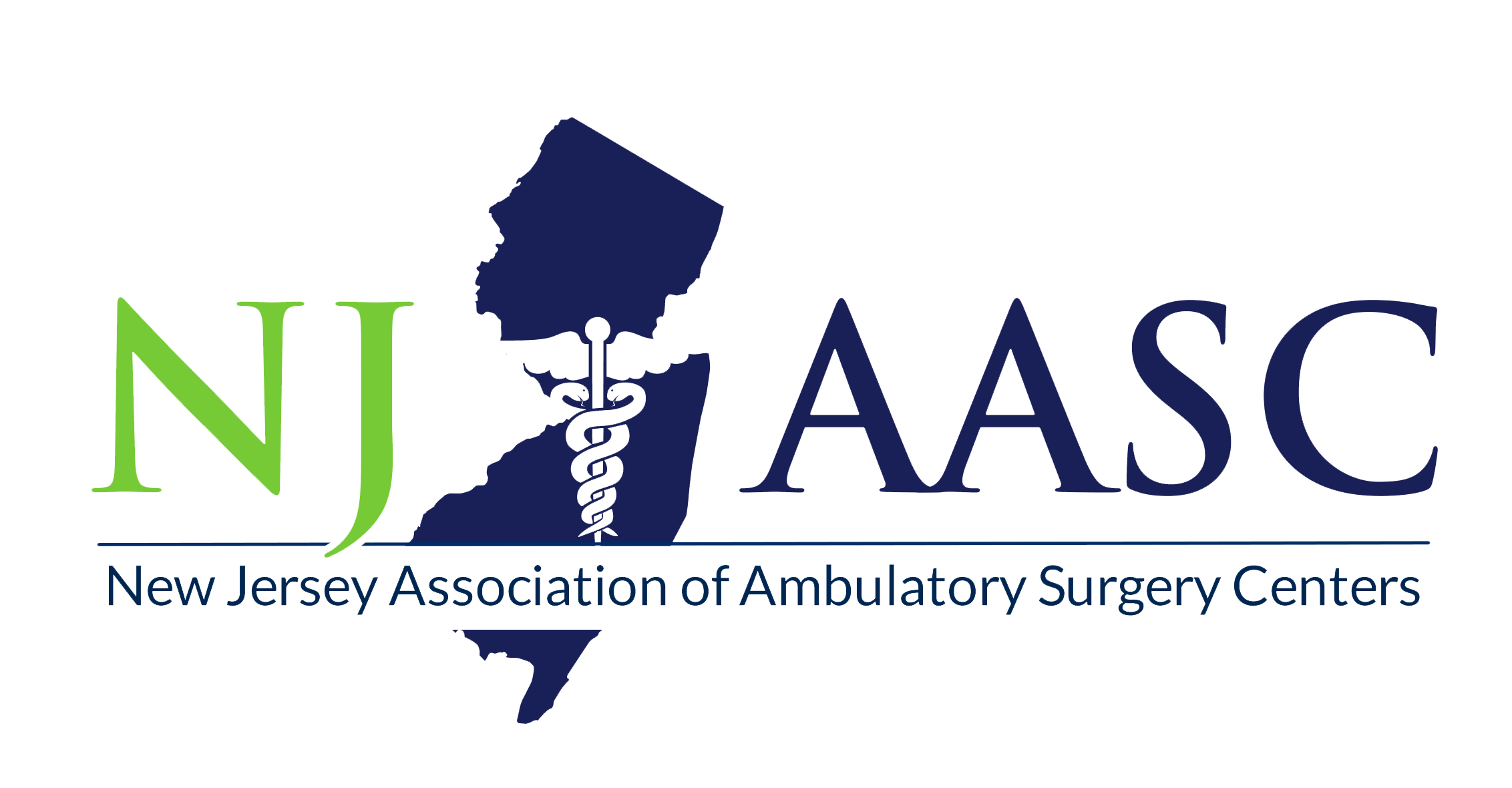 [Speaker Notes: 18 of 21 counties represented]
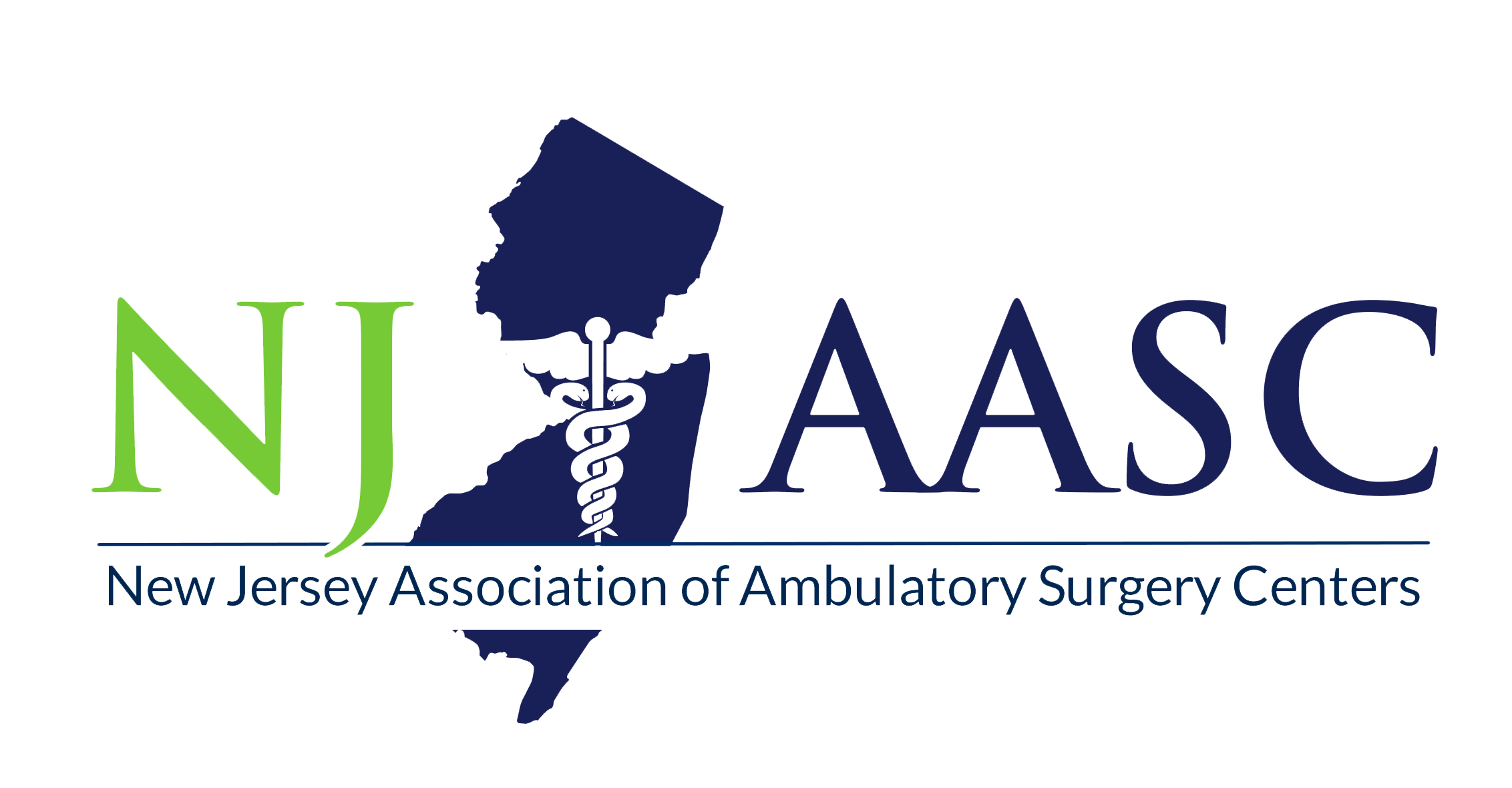 COVID-19 Pandemic Staffing Impact
COVID-19 Pandemic Staffing Impact
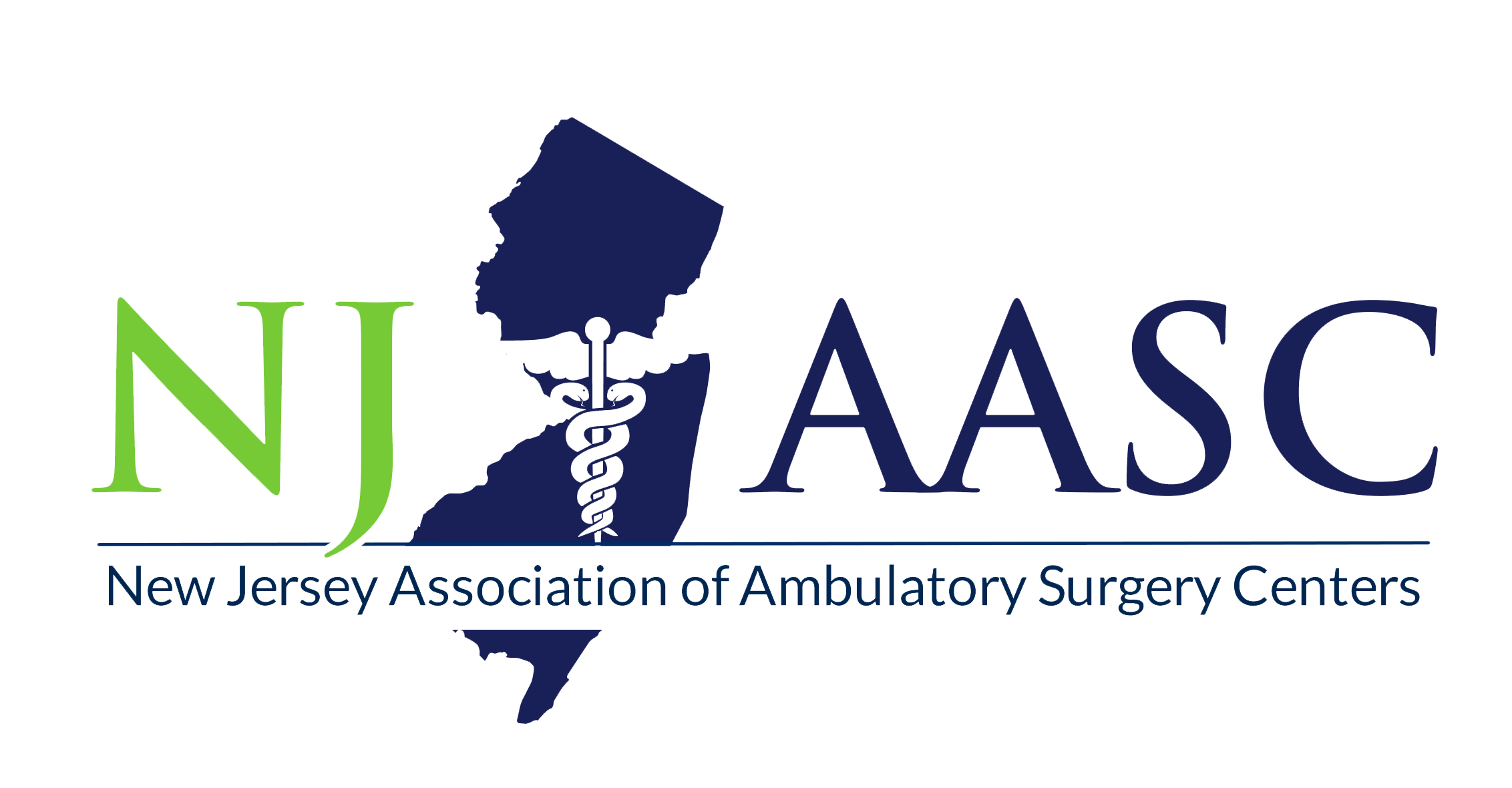 COVID-19 Pandemic Staffing Impact
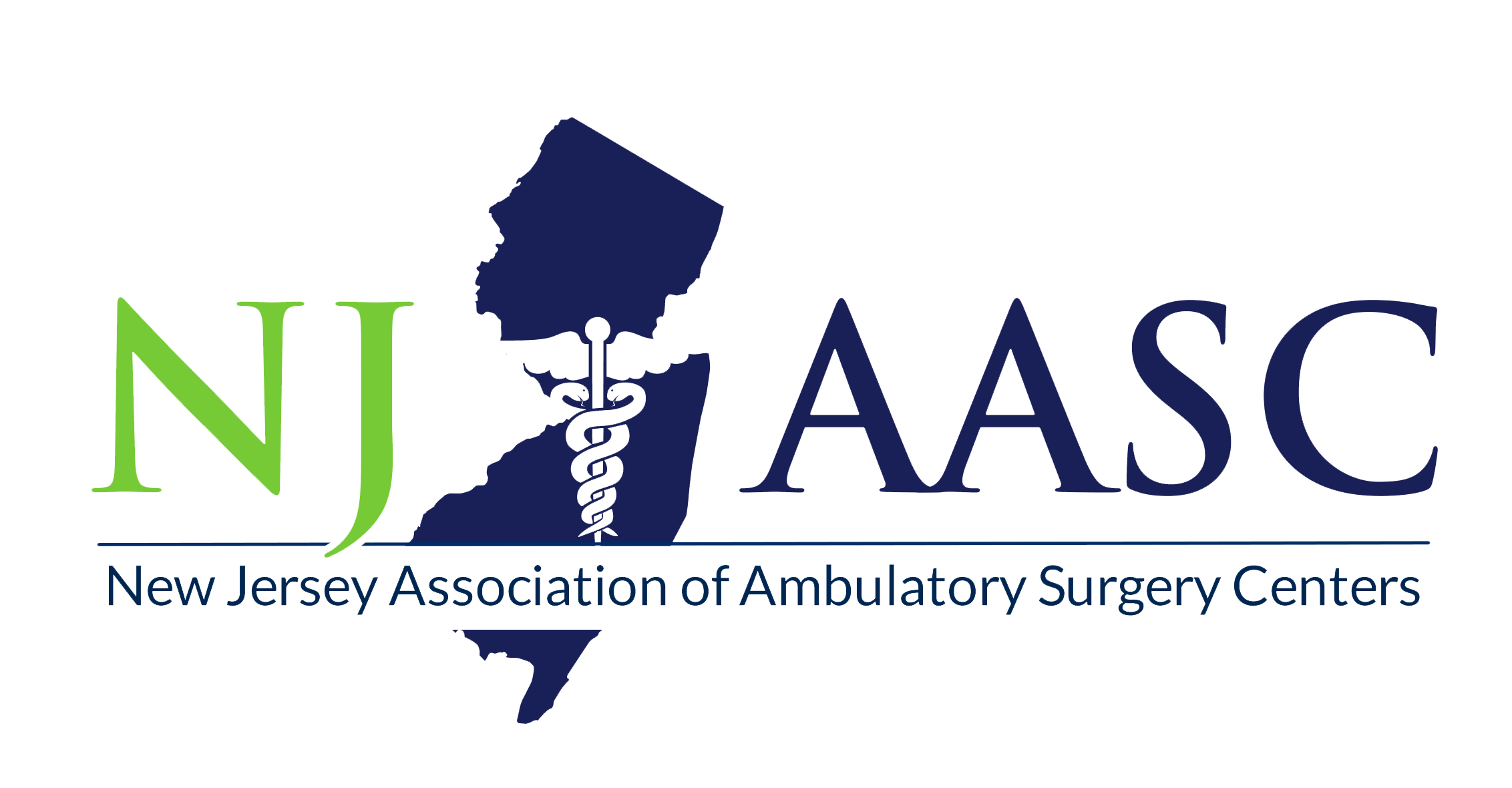 COVID-19 Pandemic Staffing Impact
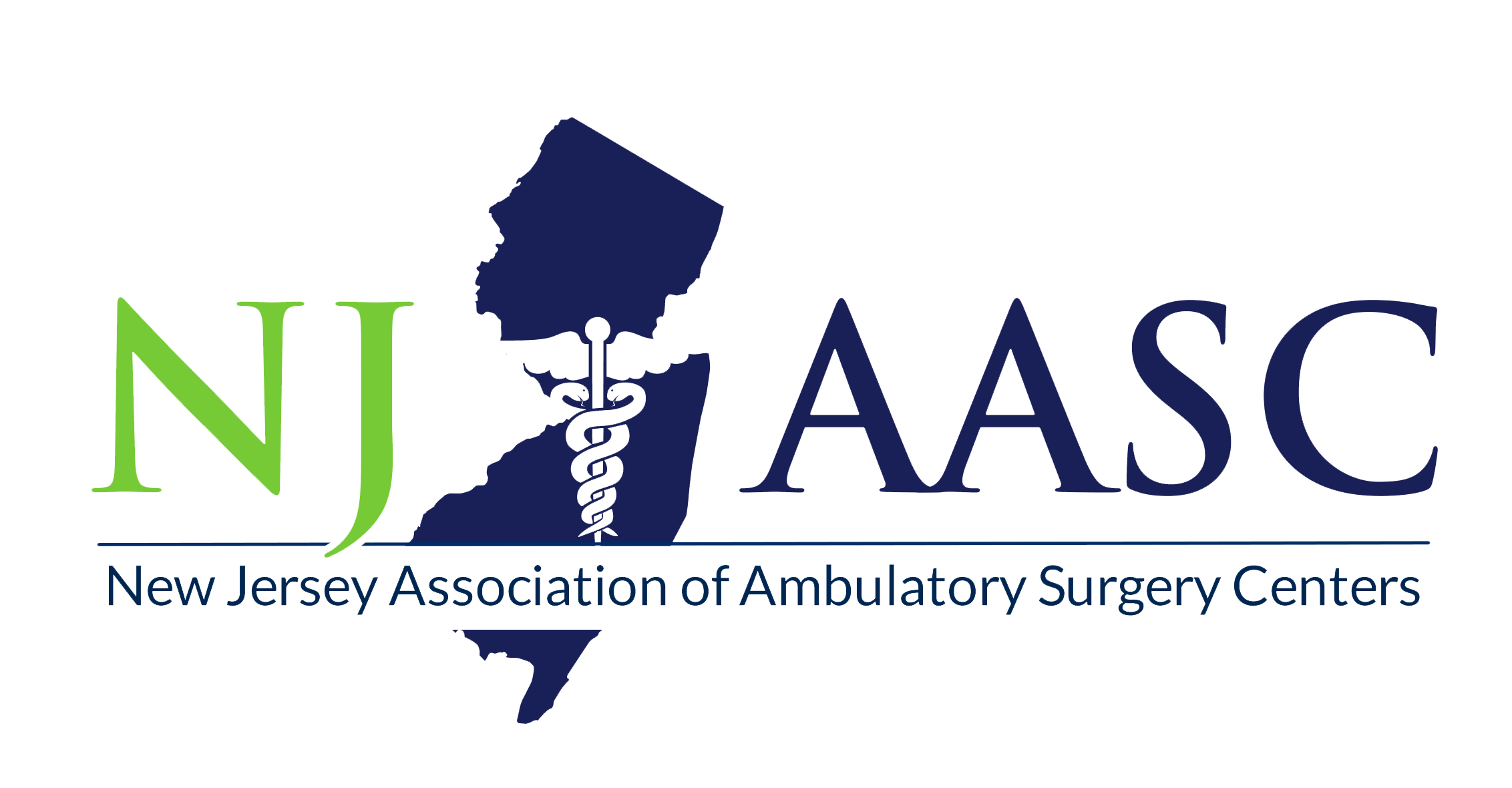 COVID-19 Pandemic Staffing Impact
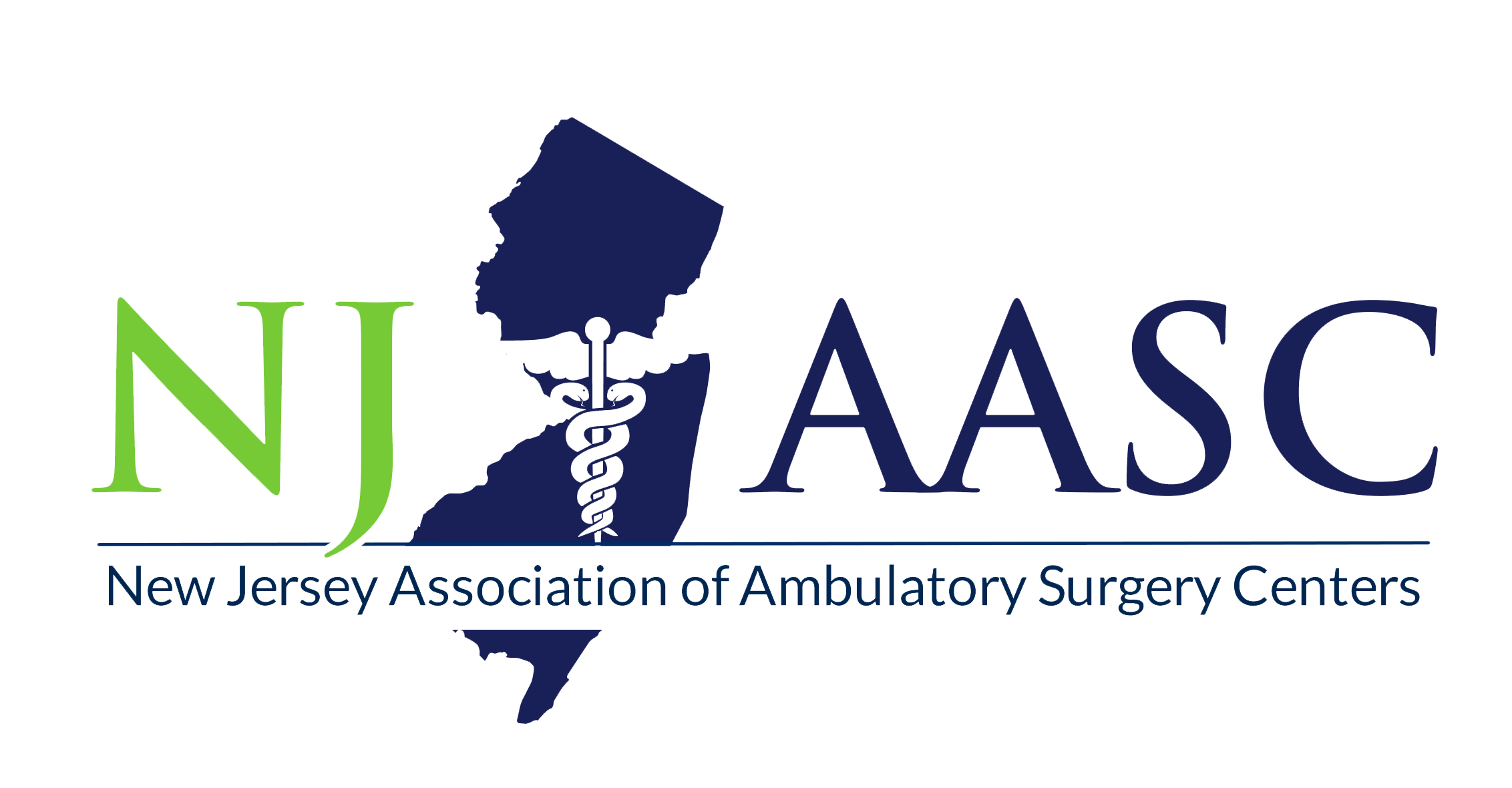 2020 Outcomes Compared to 2022
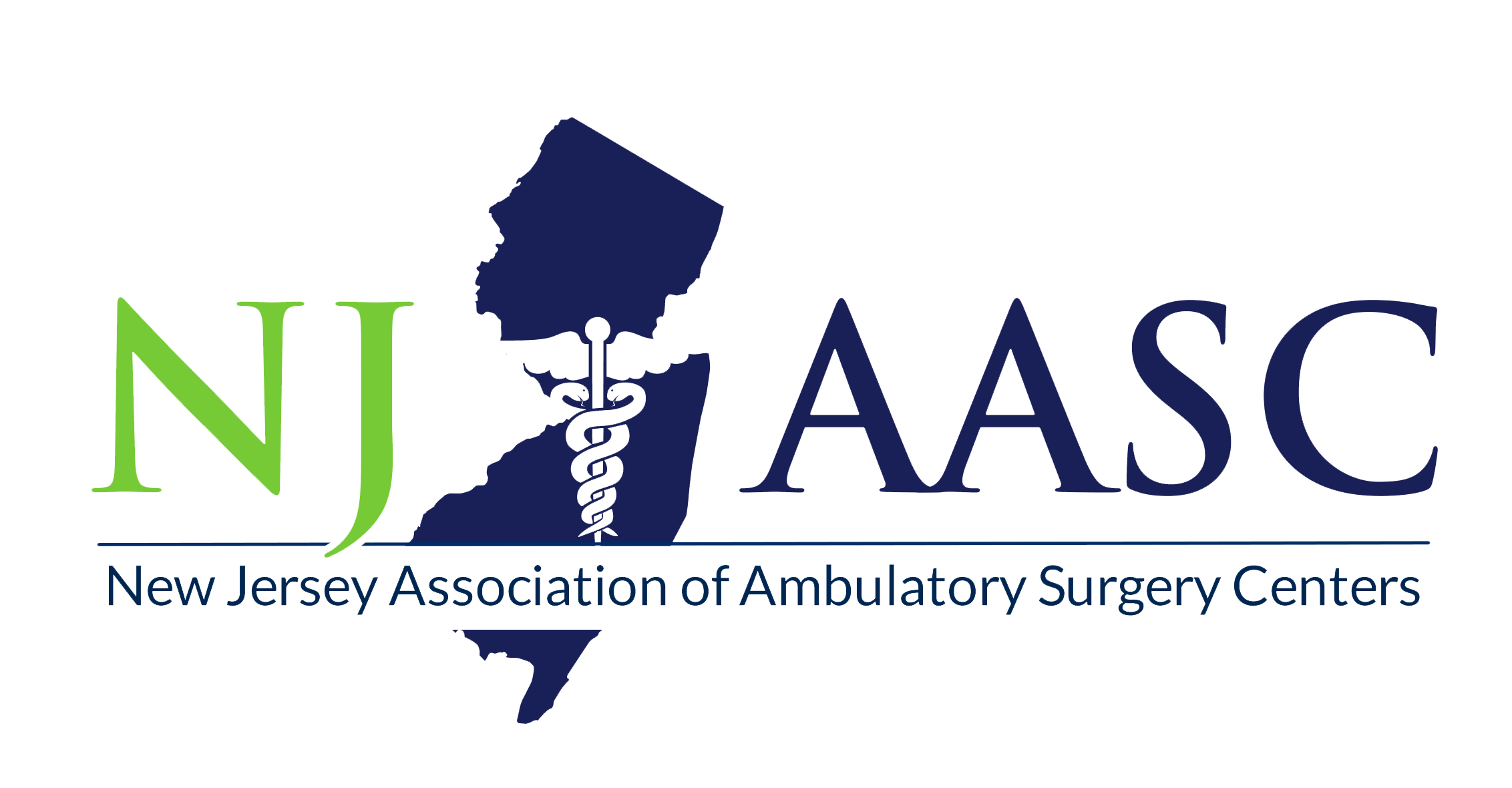 Factors potentially impacting comparisons
Increased survey responses in 2022
Increased NJ AASC membership from 2020
Covid-19 Pandemic
ASC closures 
Newly opened ASCs/Consolidation of ASCs
Healthcare staffing shortages
Salary increases r/t shortages
Long term nurses left the workforce
[Speaker Notes: 2020 (30 ASCs)
2022 (108 ASCs)
Difference of 78 additional]
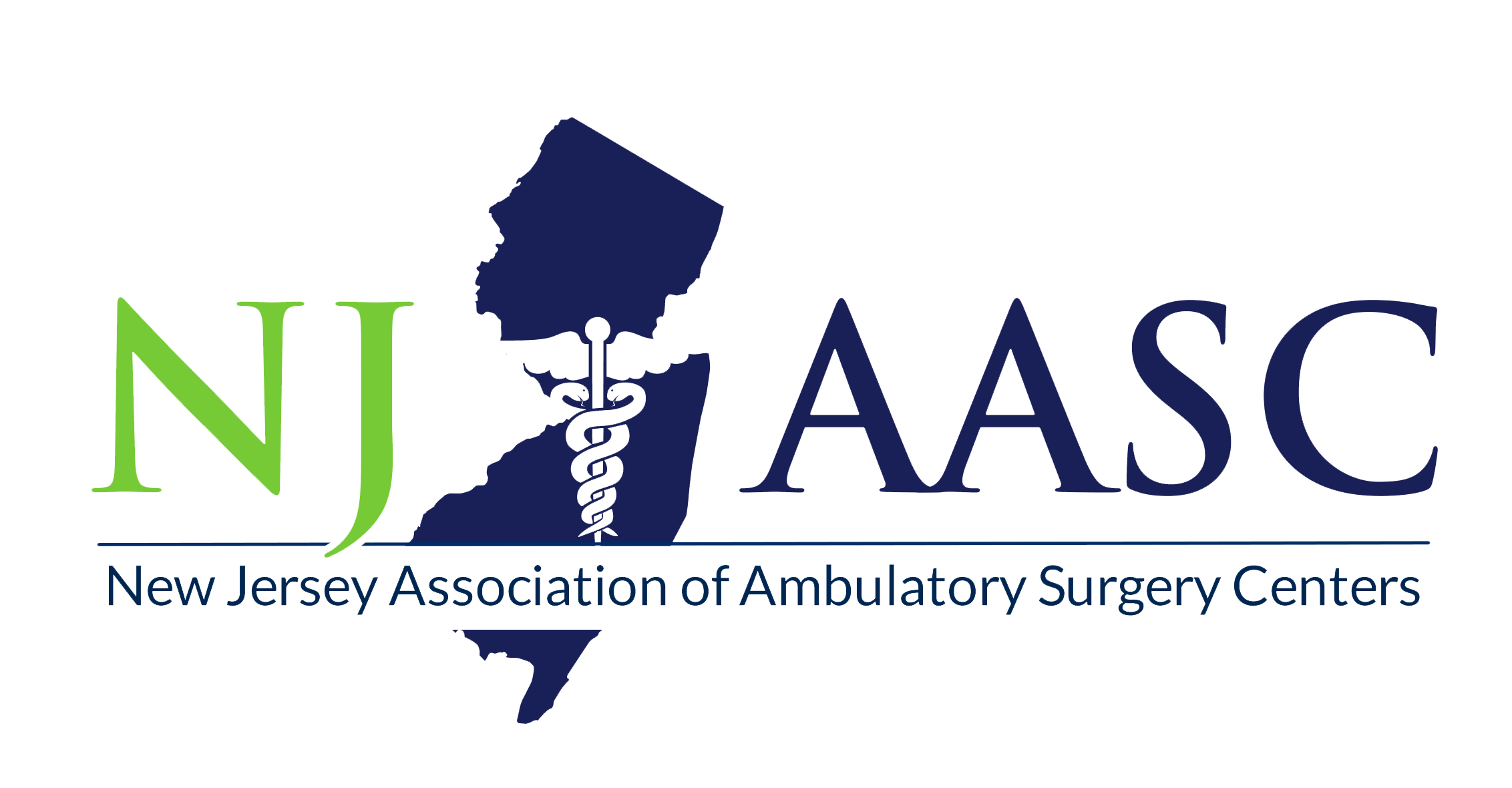 Comparison 2020 – 2022 Average Staff Wages/Hour: High and Low
[Speaker Notes: Overall, salaries appear to have increased from 2020]
Comparison 2020 – 2022 Average Annual Salaried Wages
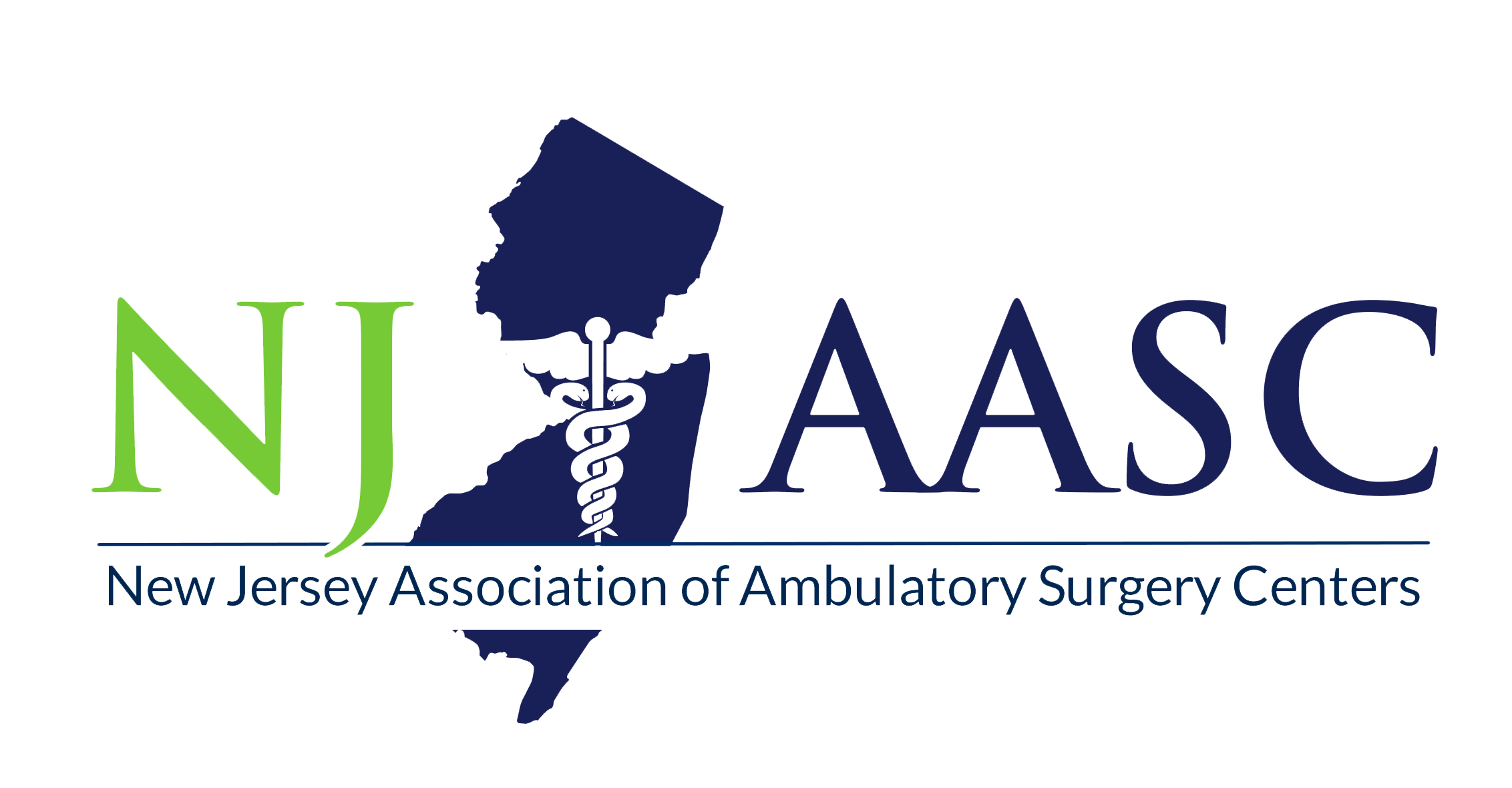 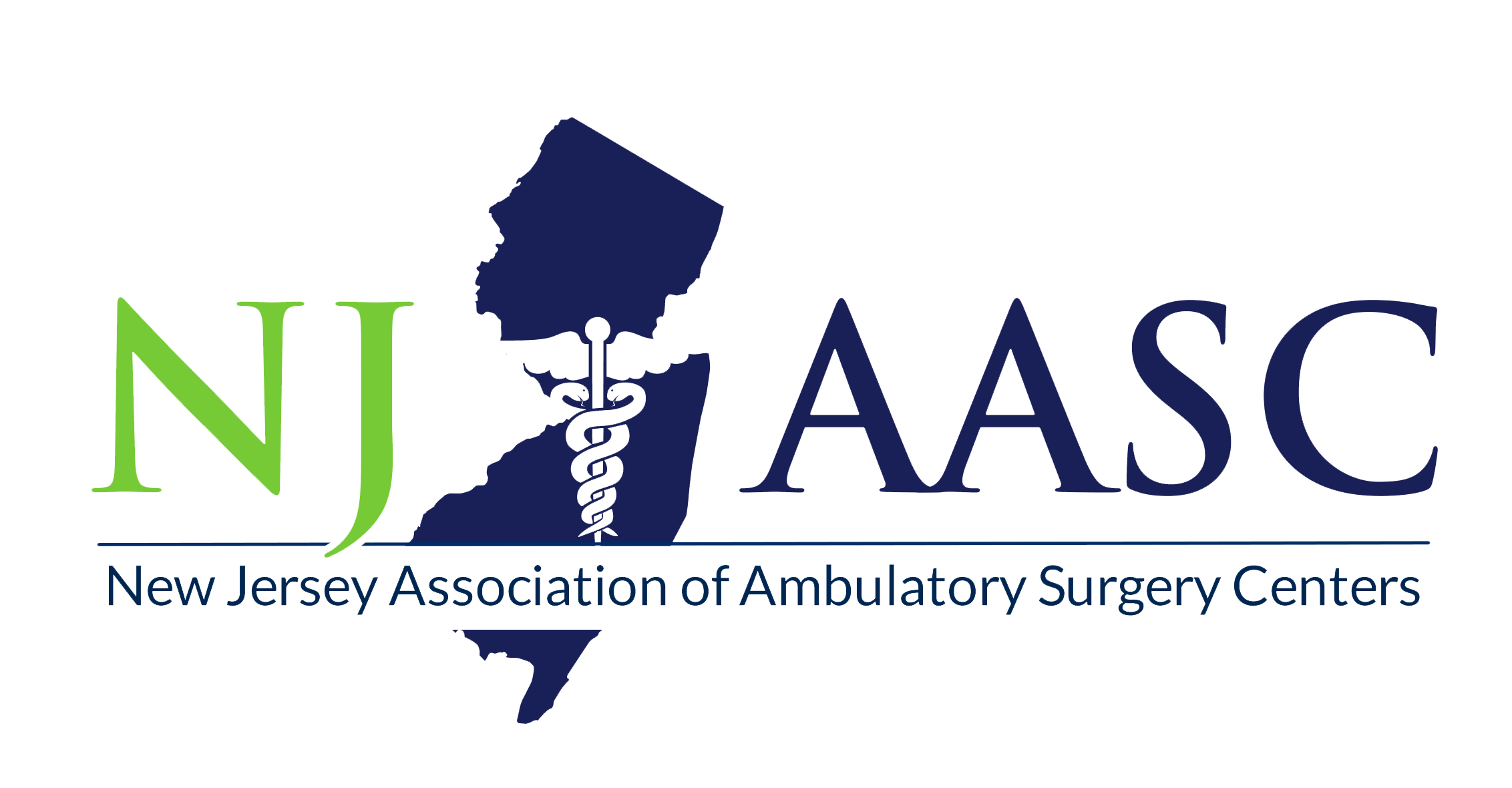 Summary
Overall, salaries appear to have increased from 2020 to 2022
Agency usage has increased
Benefits static
Thank you to everyone who participated in the survey